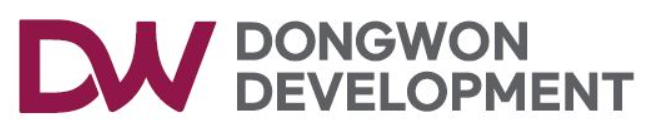 상시(주간) 위험성평가 회의
24.06.12
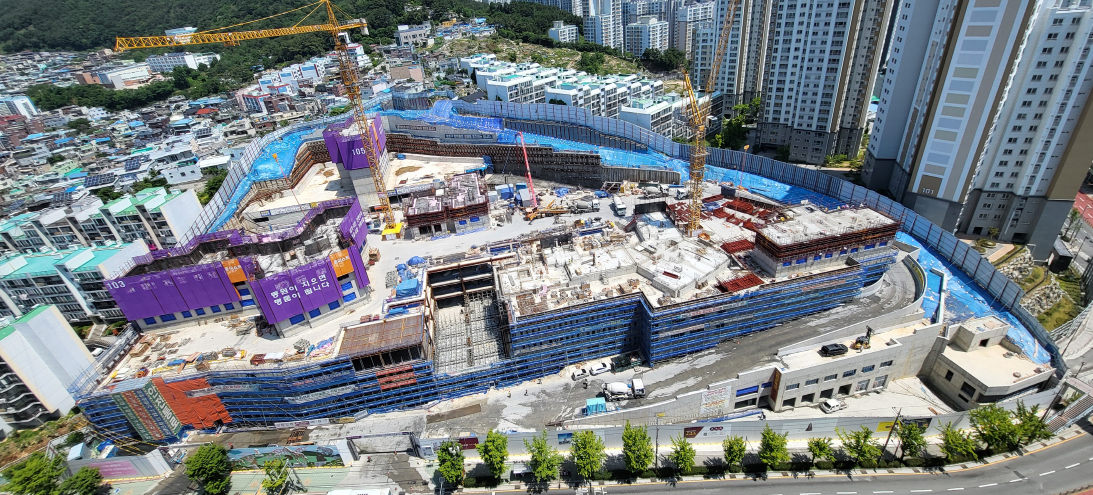 부암2차 비스타동원 아트포레 신축공사현장
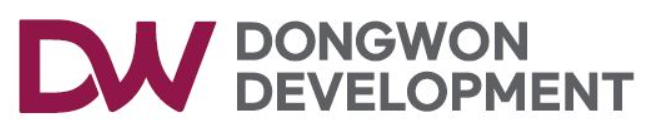 1. 06.05  F/B
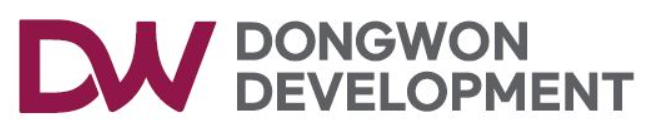 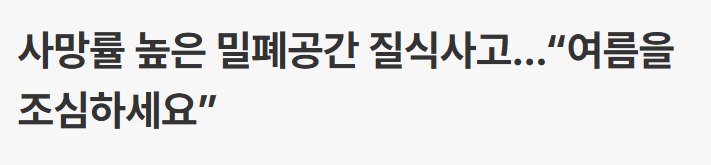 오폐수 처리조, 정화조, 맨홀 등 여름철 급격한 기온상승이나 집중호우로 산소부족이나 유해가스로 인한 질식사고 발생 급증
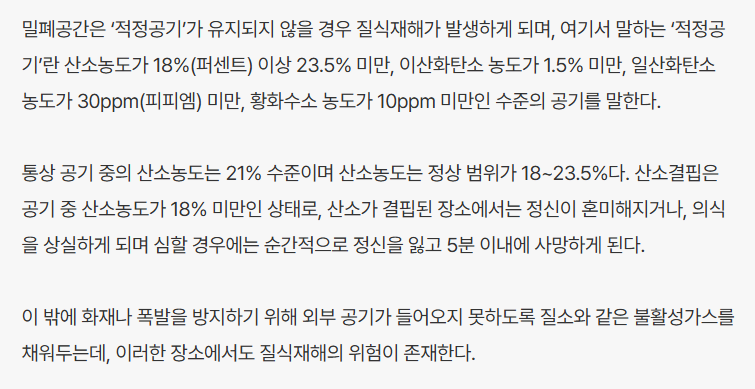 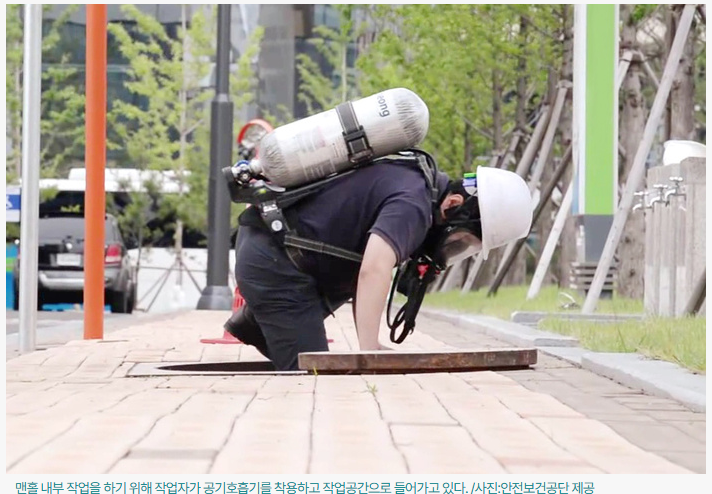 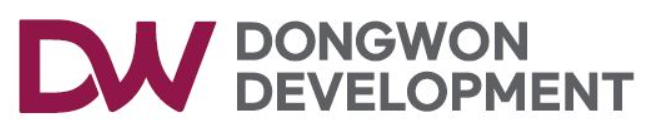 1.주간 위험성평가&피드백
1) 타설작업 시 협소공간 신호수 미 배치 _ 협착 및 깔림위험
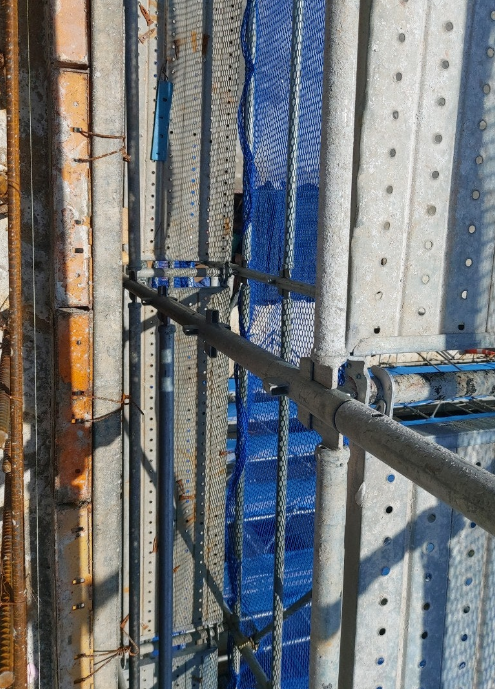 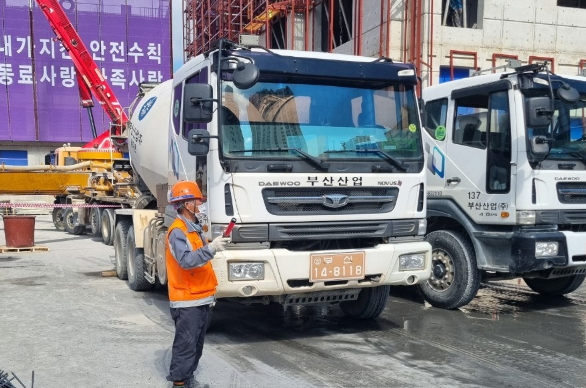 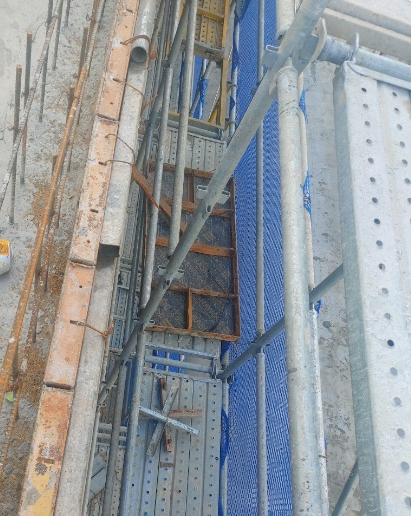 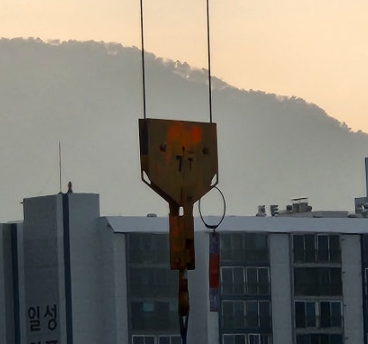 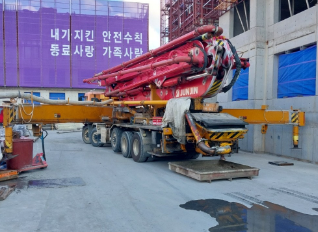 근로자 보행자 통로가 지정된 장소가 아닐 시 주변통제 철저
*동종업종 장비협착 및 충돌로 인한 깔림사고가 지속적으로 증가되고 있음을 인지.
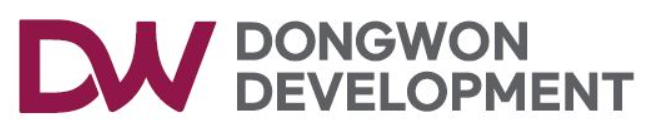 1.주간 위험성평가&피드백
2)계단부 알폼 사다리 고정상태 불량 _ 전도 및 충돌사고위험
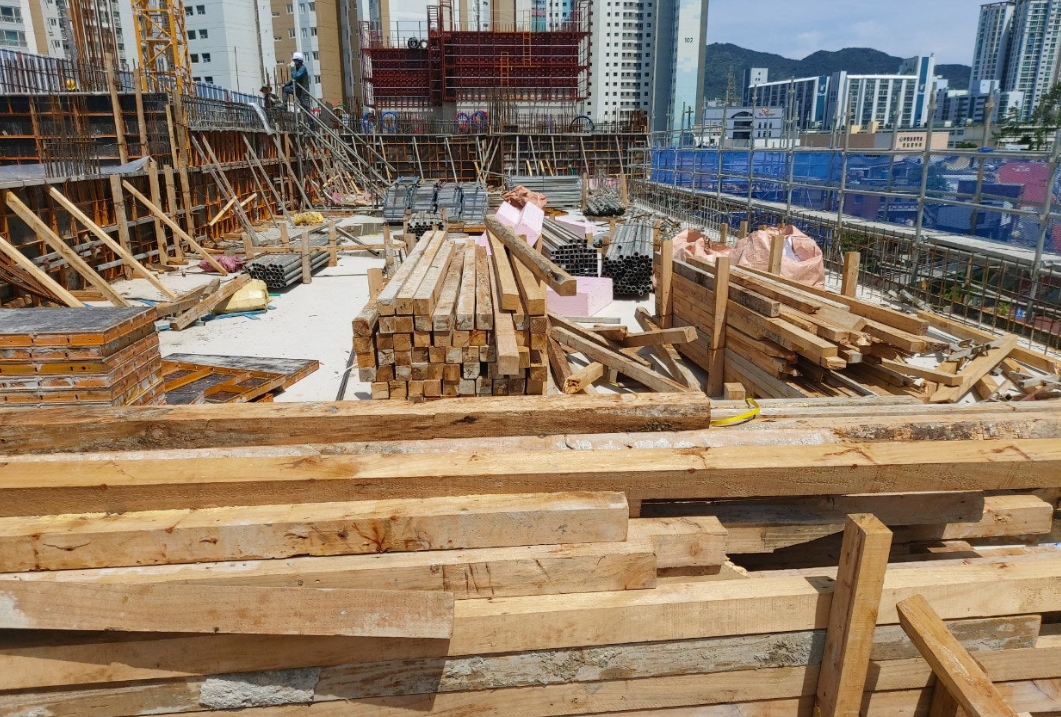 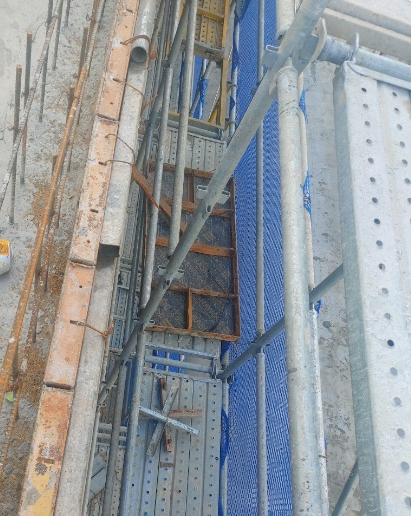 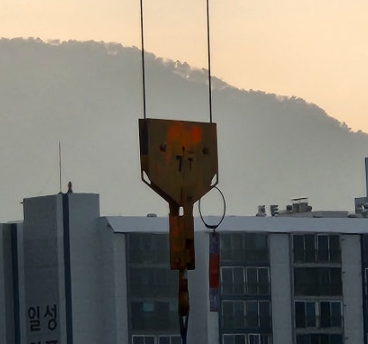 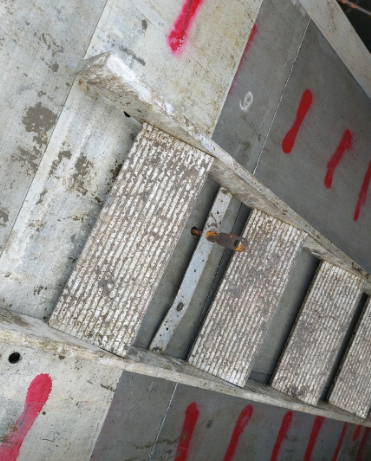 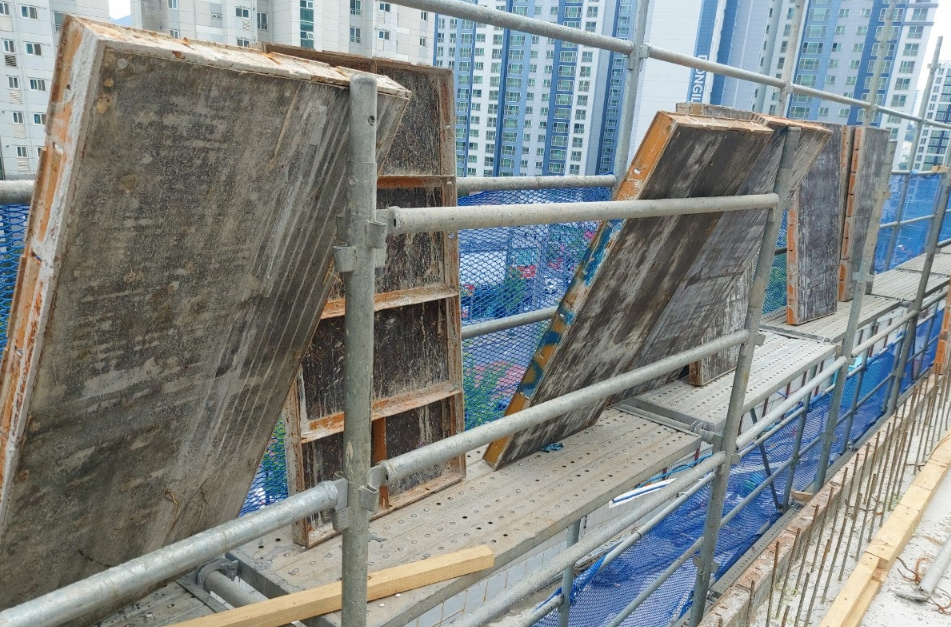 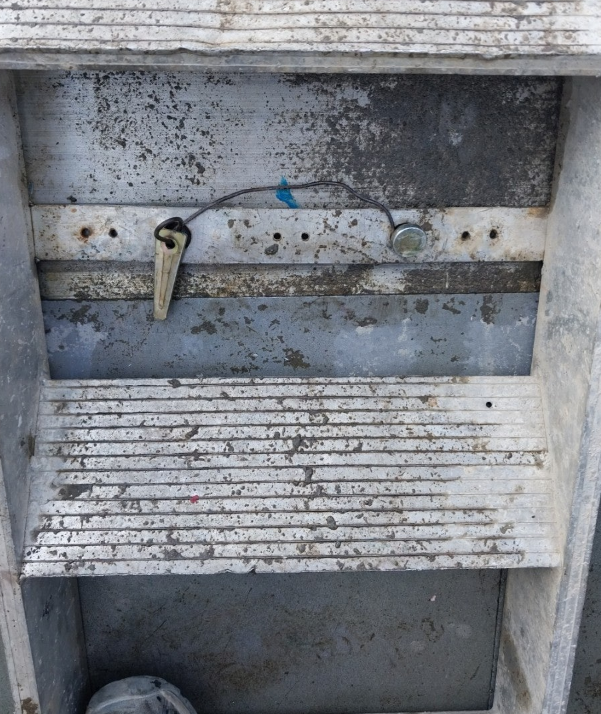 조치필요
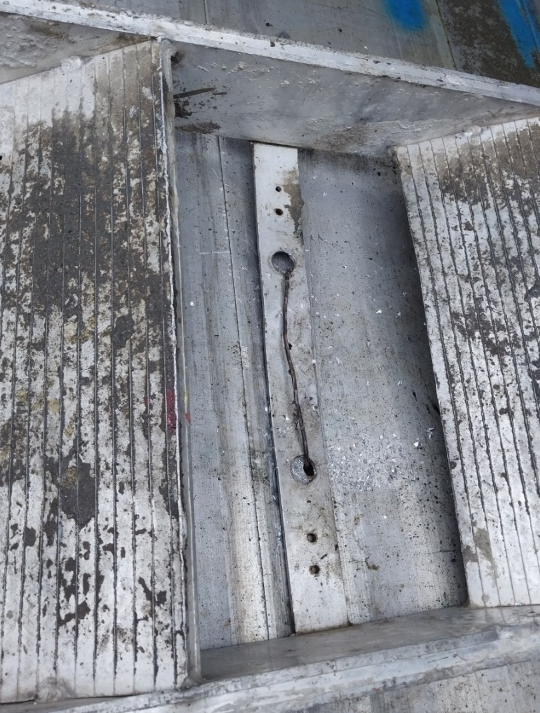 흔들리지 않도록 고정관리 철저히 이행준수_박리제로 인해 미끄러움
*사다리가 짧고 폭이 좁음, 전용 알폼 사다리 구입? 지속적으로 관리기준을 확립해야 됨.. 동일사항 넘어져서 부상을 입을 경우 중상 사고발생 많음
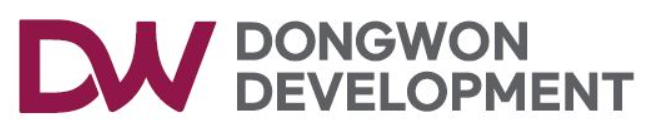 1.주간 위험성평가&피드백
3) CPB 설치동 바닥 오픈 개구부 관리 _ 추락 및 낙하물 위험
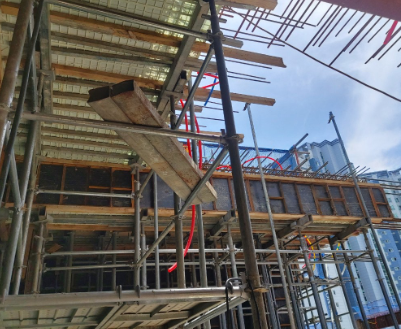 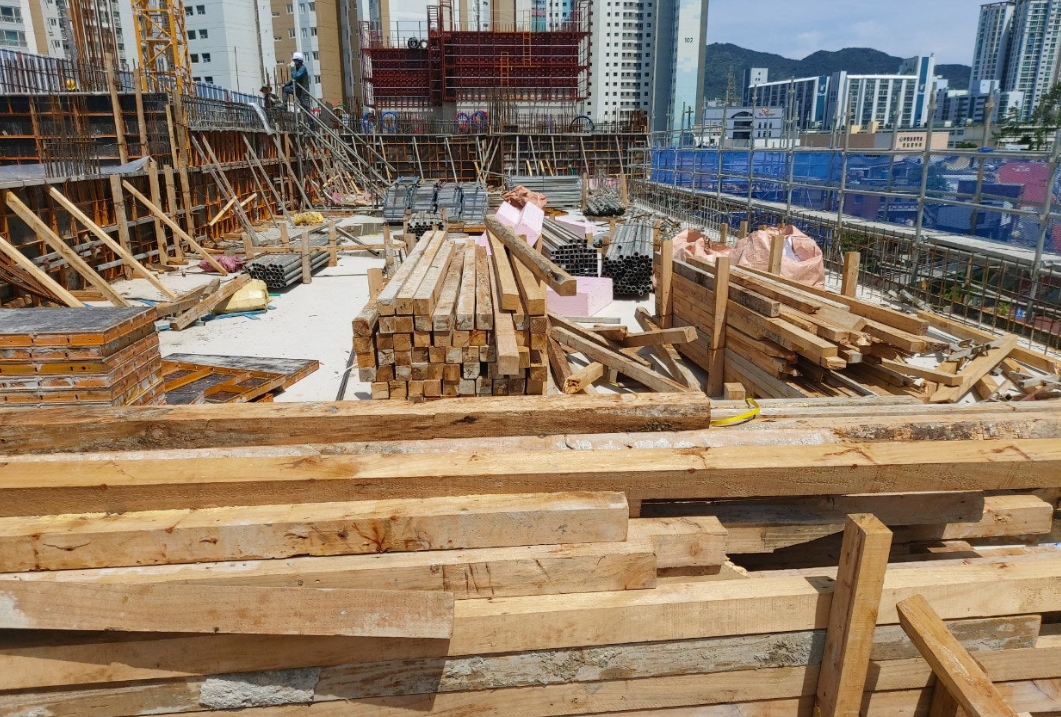 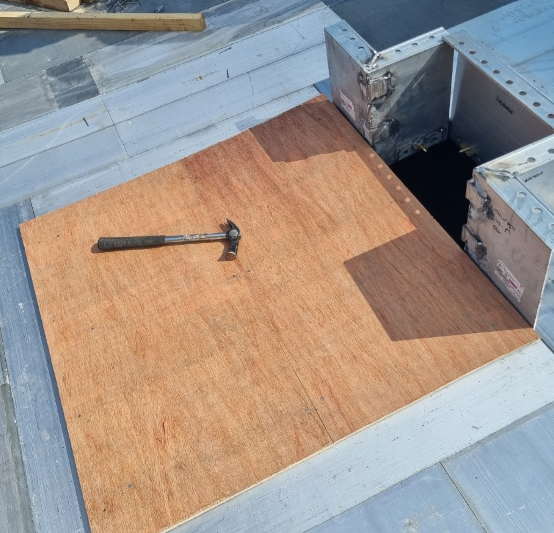 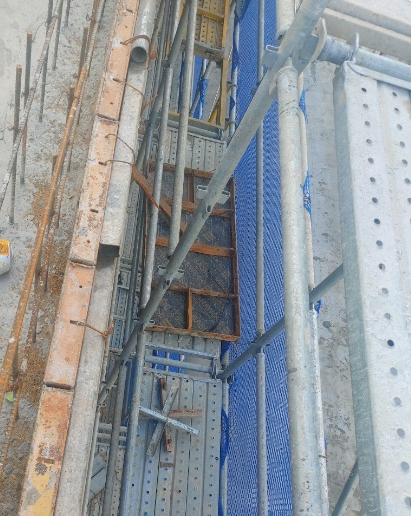 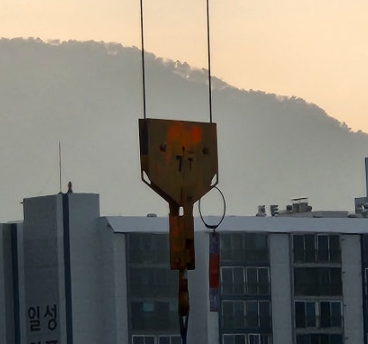 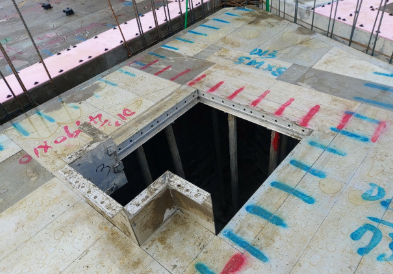 조치필요
CPB 설치구간 관리기준 확립할 필요성이 타당함
*상부 이동 시 바닥이 빛 반사로 인하여 식별이 안될수도 있고 개구부 관리는 관리자가 직접 육안점검을 하여 고정상태 및 설치상태 점검을 필히 실시하여야 됨
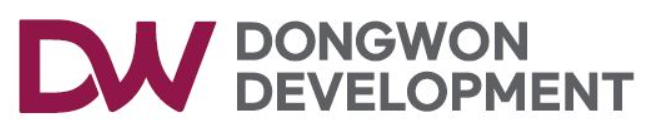 1.주간 위험성평가&피드백
6) 자재반입구 최상부 난간 연결부 풀림 _ 추락위험
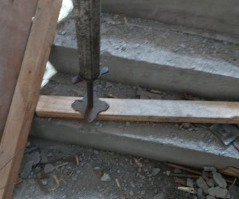 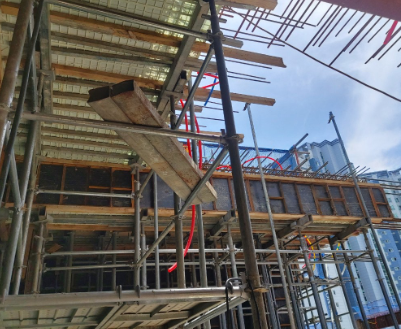 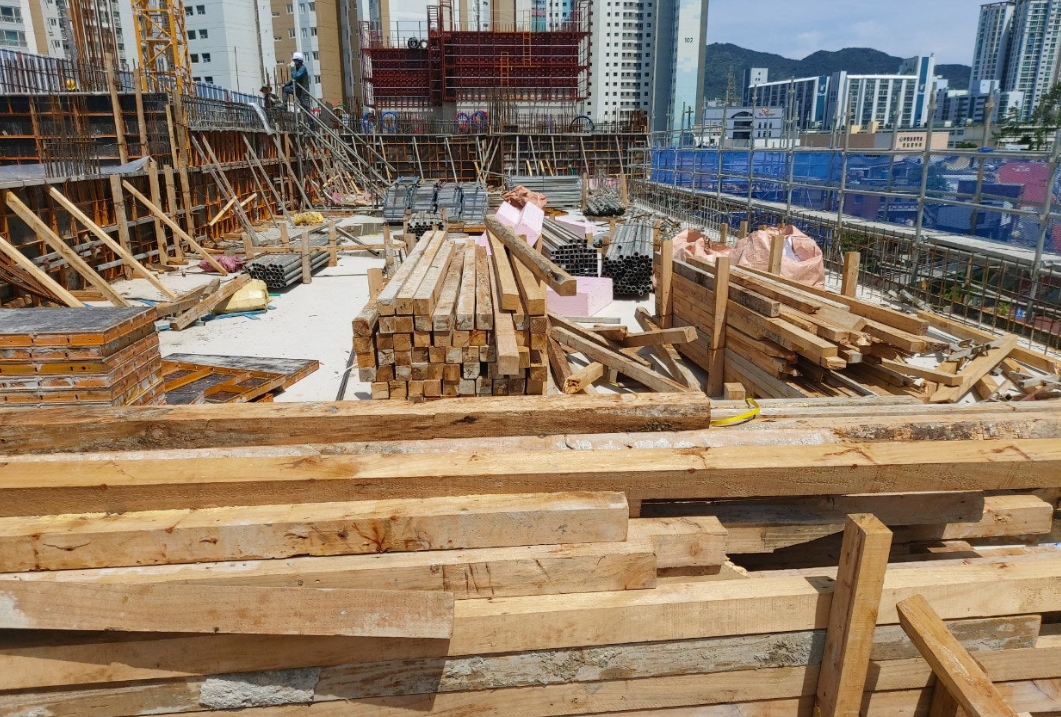 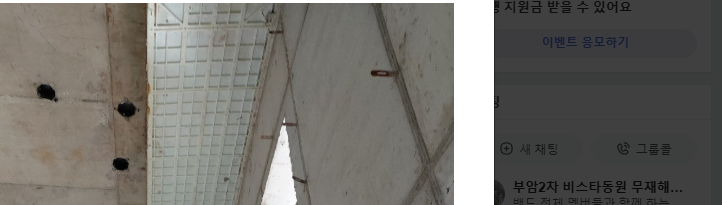 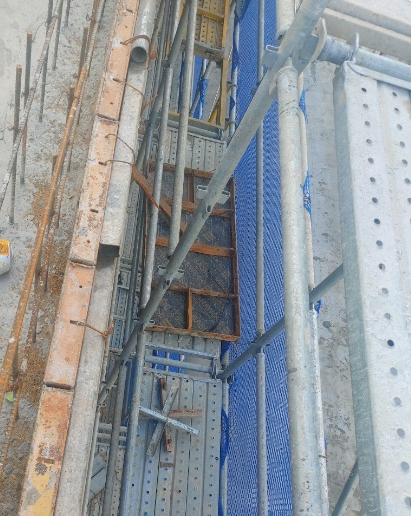 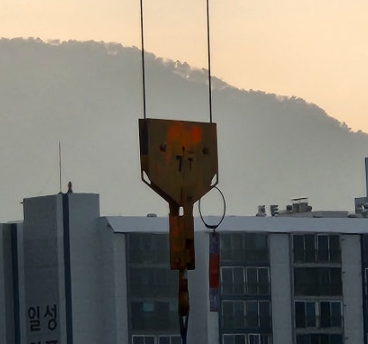 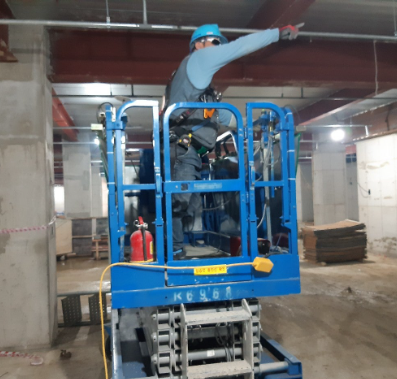 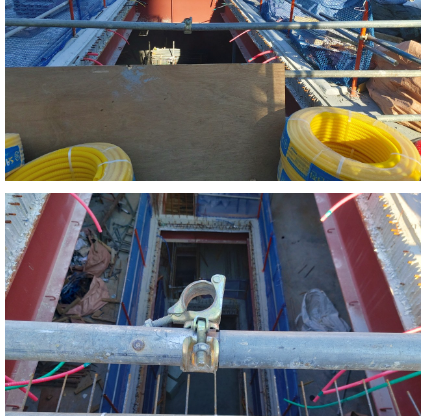 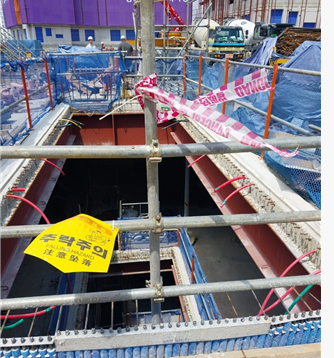 난간 설치상태 중앙부 포스트 누락 후 파이프 연결핀 조임 불량 .
*추락사고의 대표적인 불안전한 상태이므로 즉시 보강작업이 필요
 중대재해 발생위험 !!!
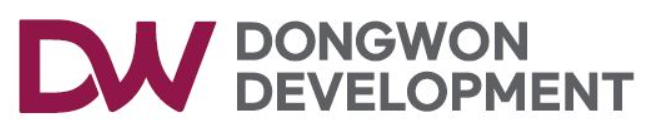 1.주간 위험성평가&피드백
9) 온열질환 예방관리 필요 _ 일사병, 열사병 등 온열질환 예방 필요
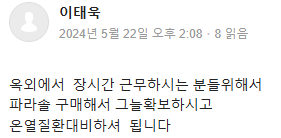 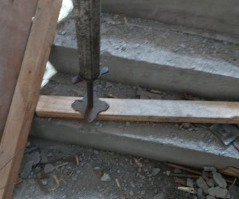 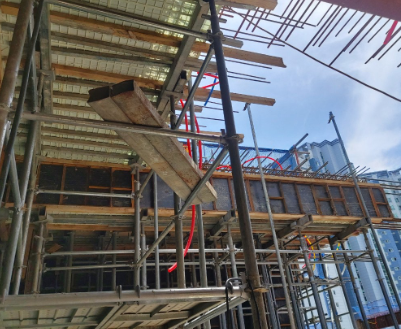 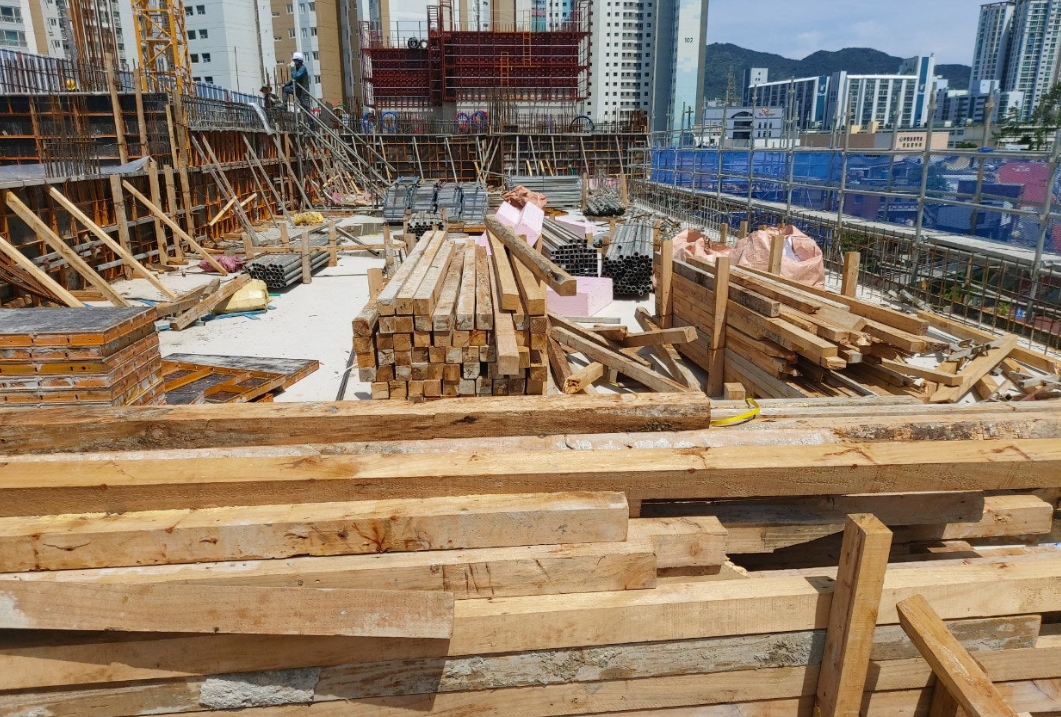 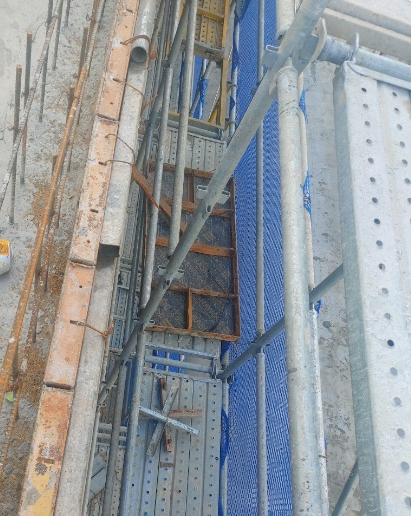 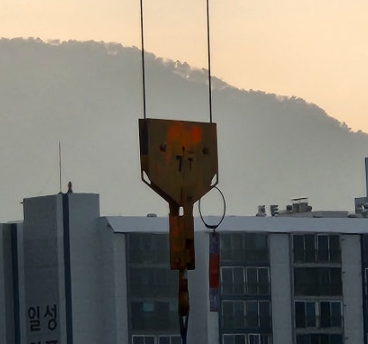 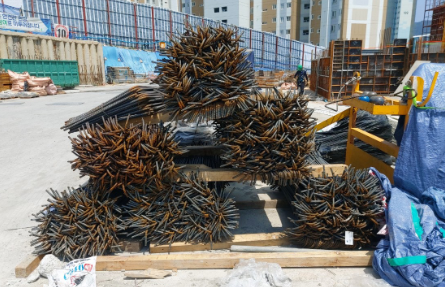 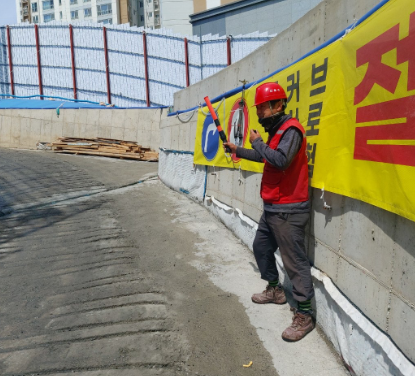 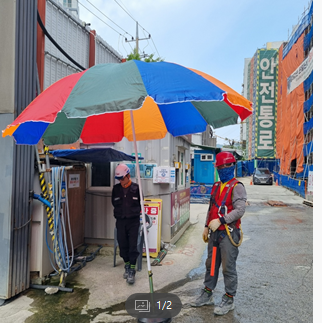 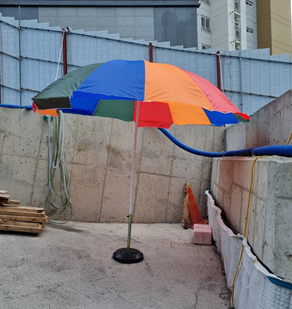 조치필요
 (파라솔 등 그늘)
일용직 및 고령근로자 투입 전 심신상태 확인을 철저히 이행
*신규 투입 후 발생한 온열질환으로 인한 사망사고는 중대재해임을 인지해야 됩니다
*안전보건공단 지적사항 (현장입구 등 장시간 서서 업무를 보는 근로자 보호)
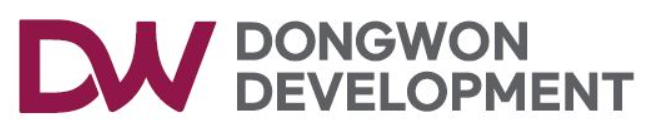 4. 공지사항
2024년 03월~05월 800억 이상 공사공사 사망사고 300% 증가!
   (당 현장도 예외일수는 없습니다 )_사고예방의 집중관리 시기!!!

2. 난간대 및 개구부 관리 철저하게 확인점검이 필요.

3. 검진결과에 따른 사후관리.(취약근로자 상담 등)
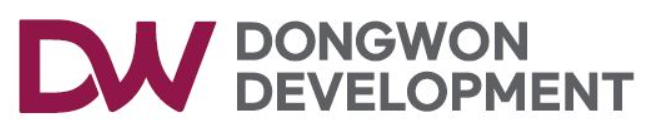 5. 건의사항
1.제빙기 위치 변경의 건 = 상부 이동 시 제빙기 관리불량 급증으로 기존 위치에서 사용.

2.외부강사에 의한 정기안전보건교육 시간은 확인 후 공지해 줄 것.
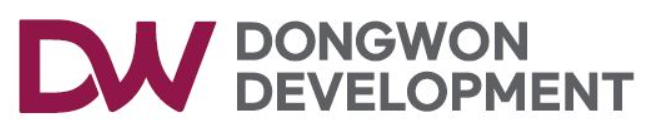 현장소장님 당부사항
1.혹서기 근로자 건강상태 육안확인 철저.


2.이행하기로 한 안전보건수칙은 반드시 이행하도록 할 것.


3.작업상황 확인 후 작업방법 및 순서를 관리감독자가 확인하도록 할 것.


4.주간합동점검 주 3회 실시중인데 실질적인 안전보건활동이 되도록 할 것.
   (적극적인 참여 및 실시목표를 인지할 것.)
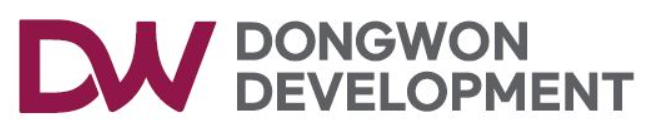 사망사고 주요 기인물 및 안전대책
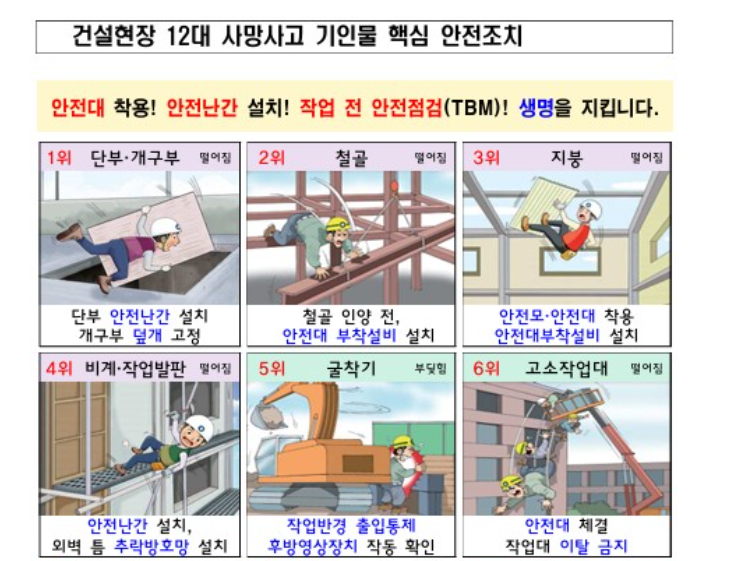 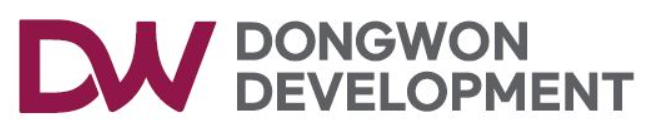 사망사고 주요 기인물 및 안전대책
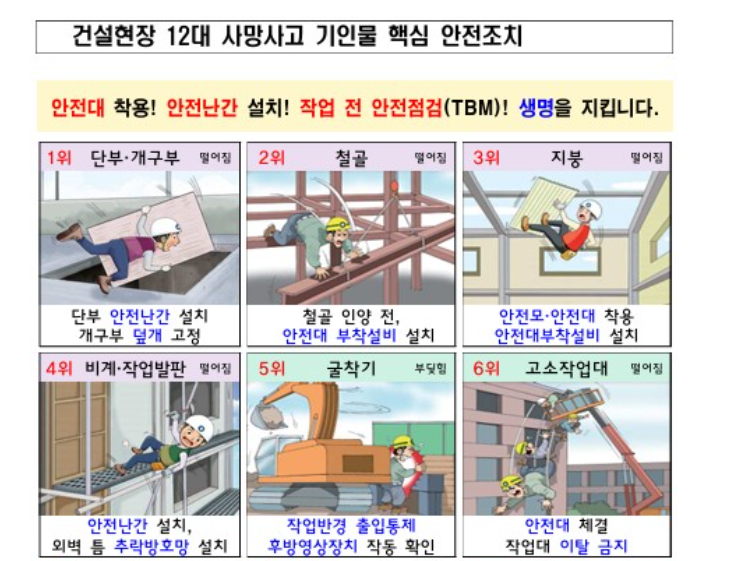 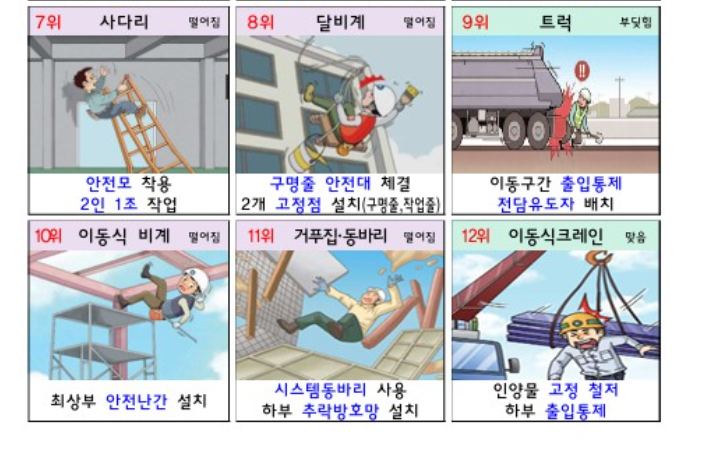 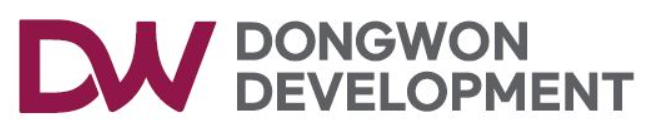 2. 06.12  위험성평가
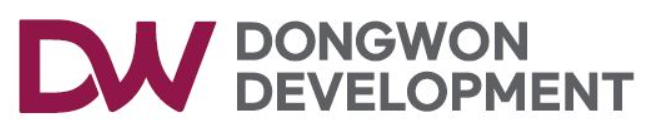 온열질환 예방에 관한 수칙
온열질환 예방 자율점검표 시행 (24.06~)
- 제빙기 점검, 물 그늘 휴식 제공 및 근로자 휴게실 점검 사항
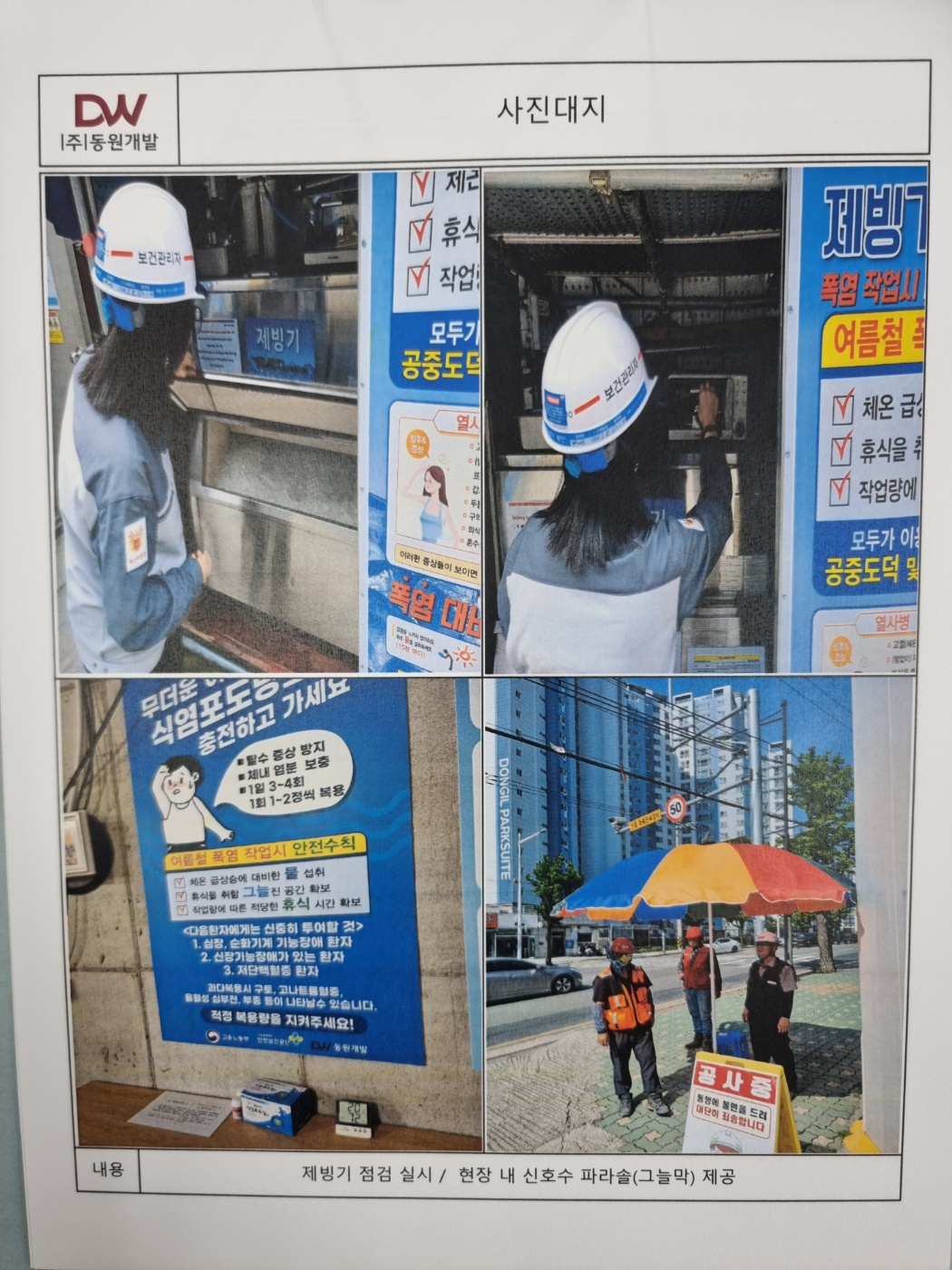 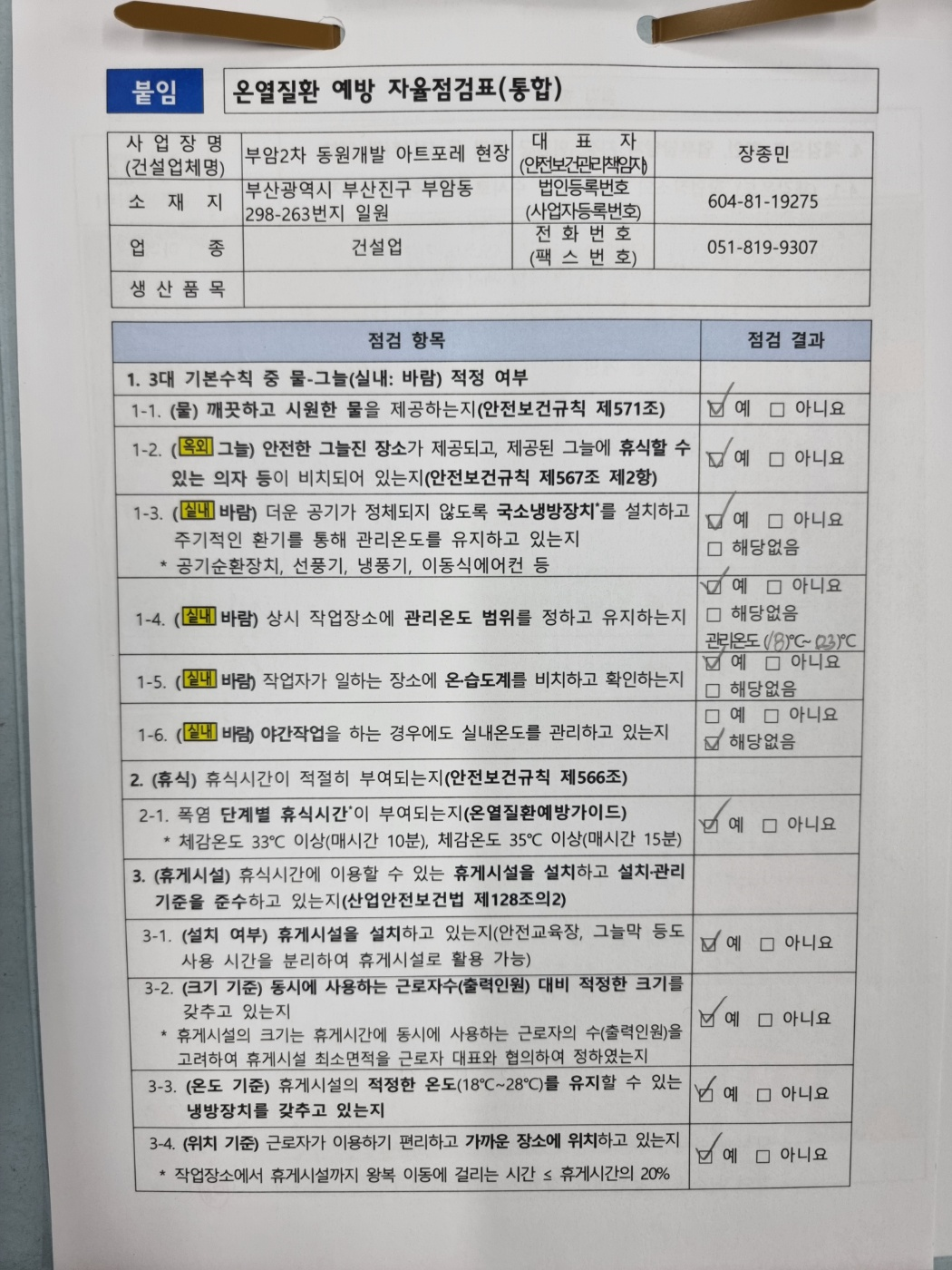 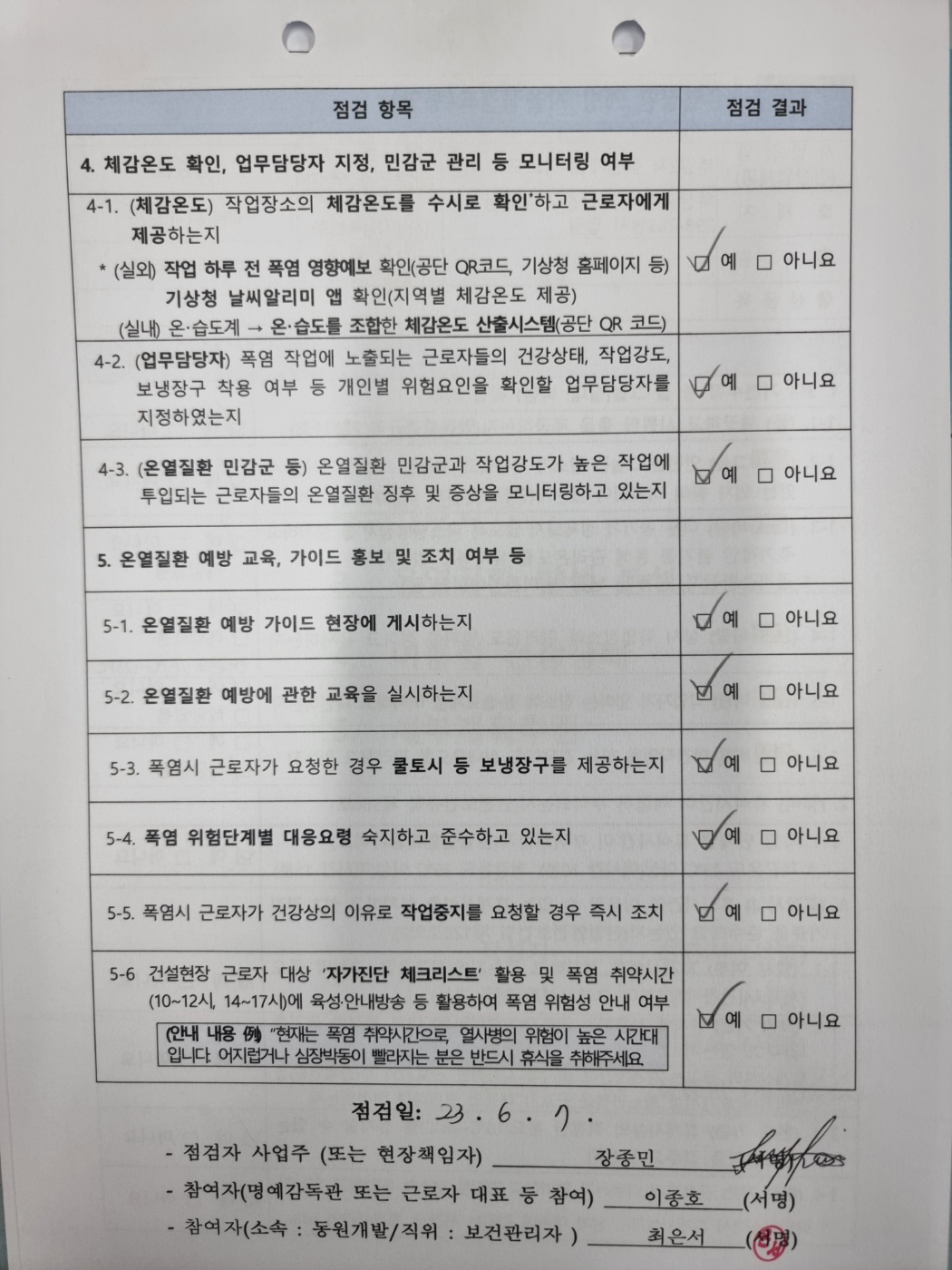 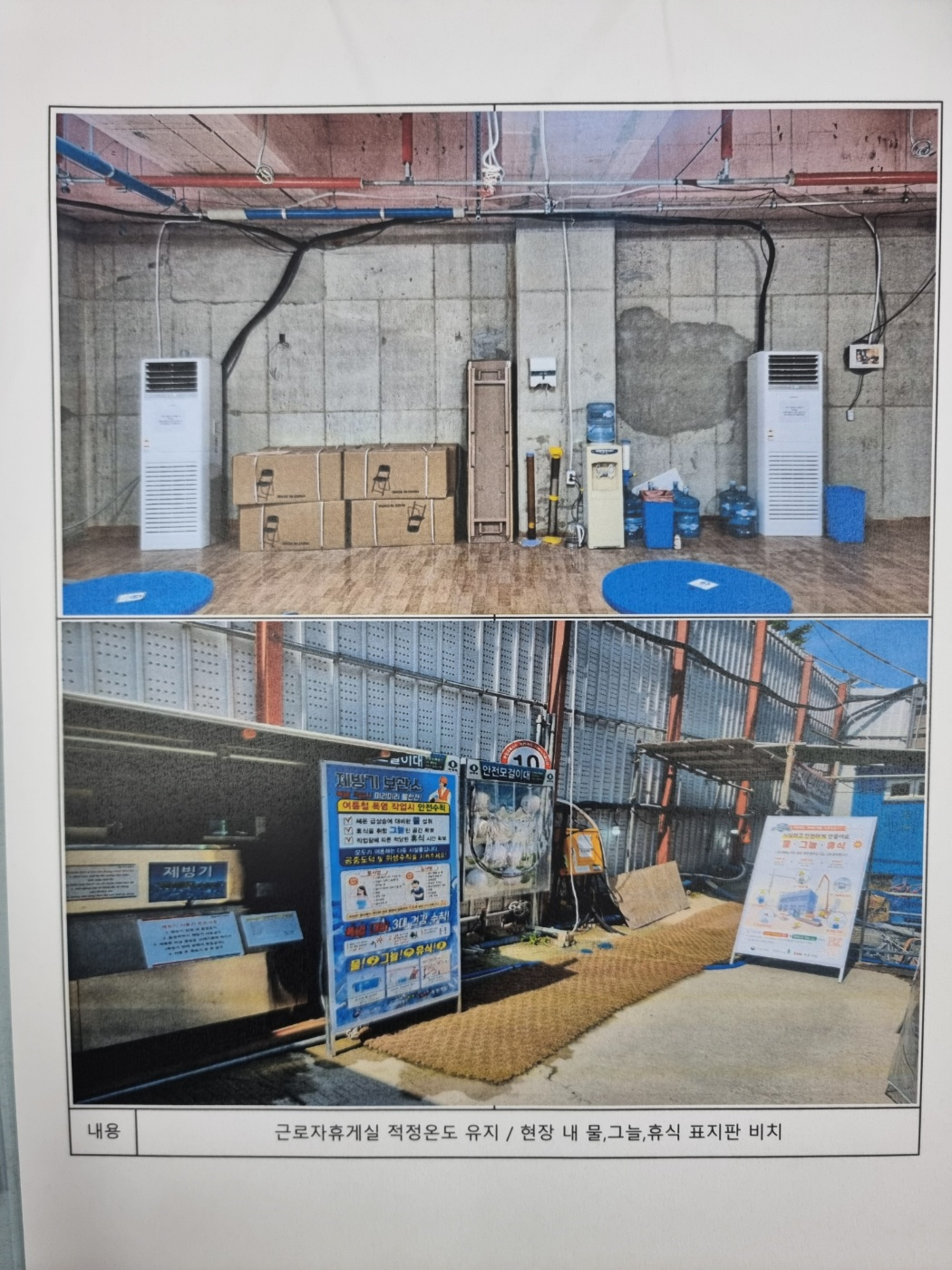 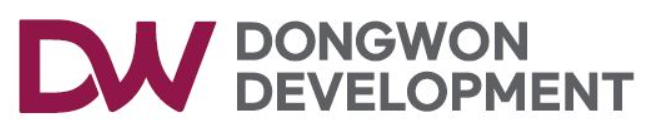 온열질환 예방에 관한 수칙
1.적정휴식, 음료제공
2.검진실시
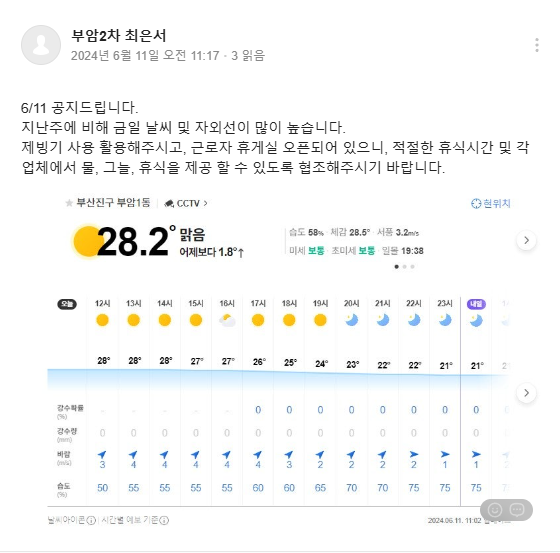 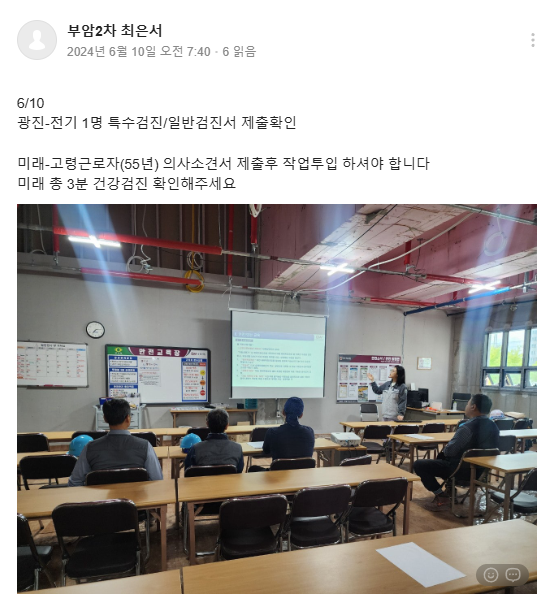 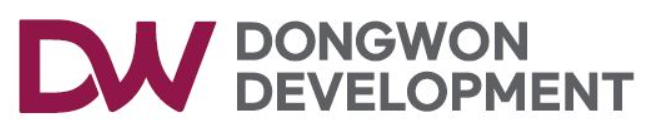 1.주간 위험성평가&피드백
*공종별 안전활동 (미래지앤씨_상/ 중 등급)
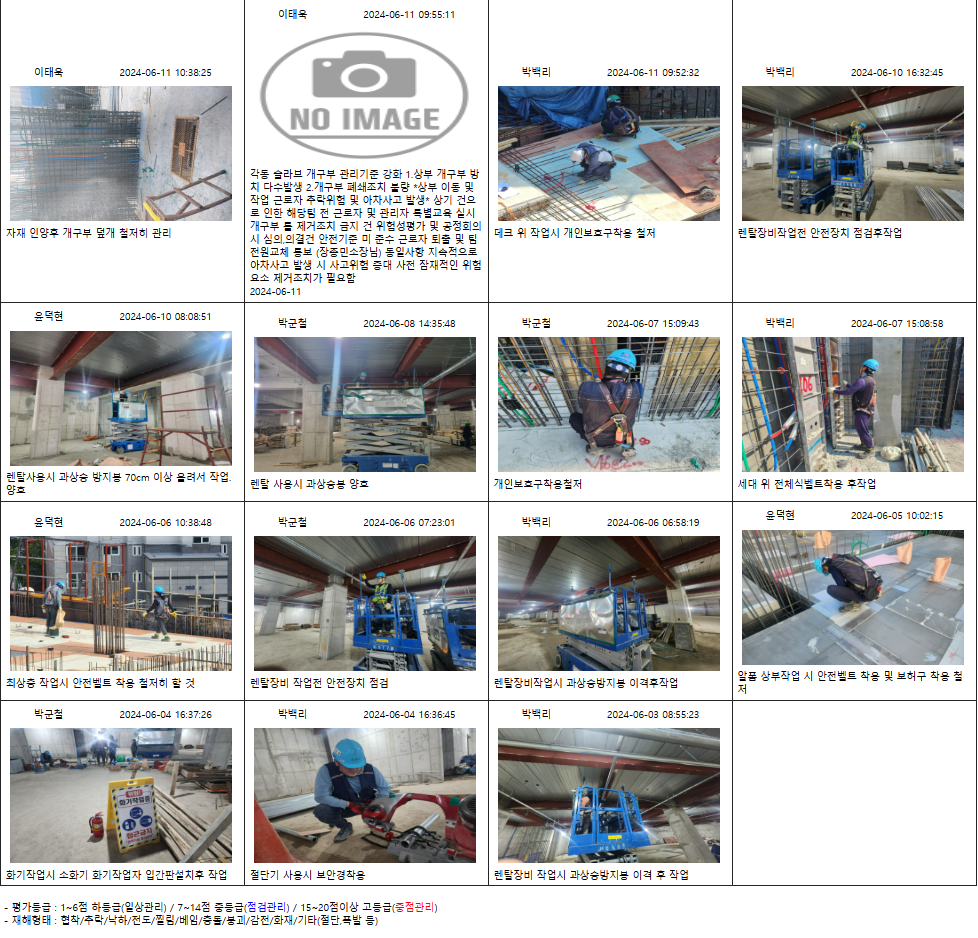 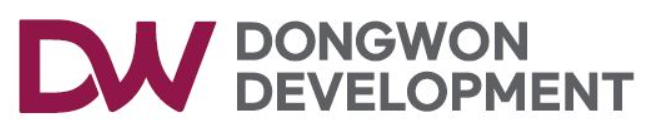 1.주간 위험성평가&피드백
*공종별 안전활동 (광진개발_상/ 중 등급)
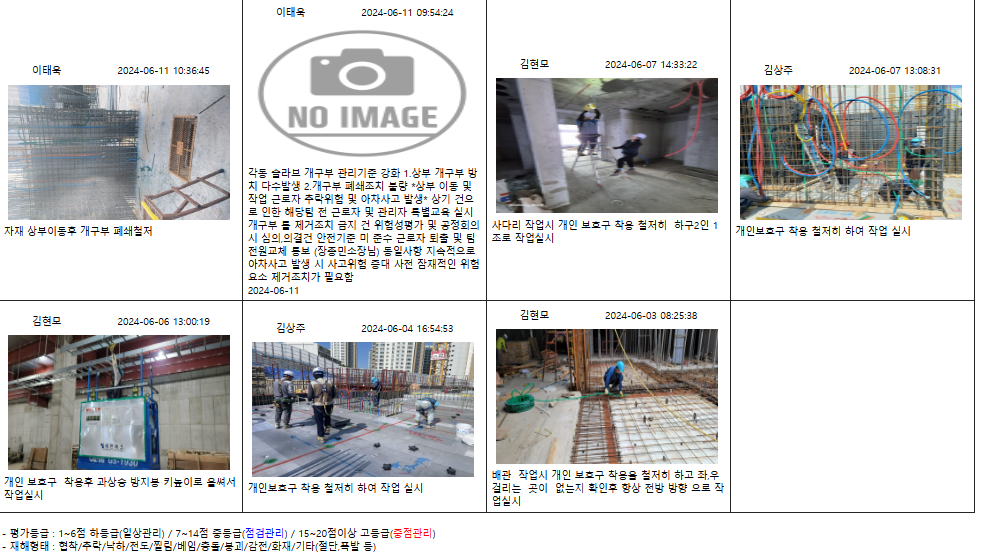 ?!
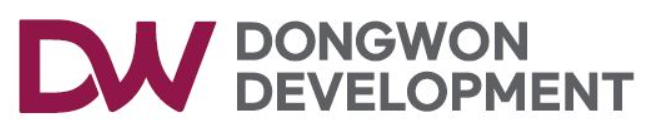 1.주간 위험성평가&피드백
*공종별 안전활동 (임텍_상/ 중 등급)
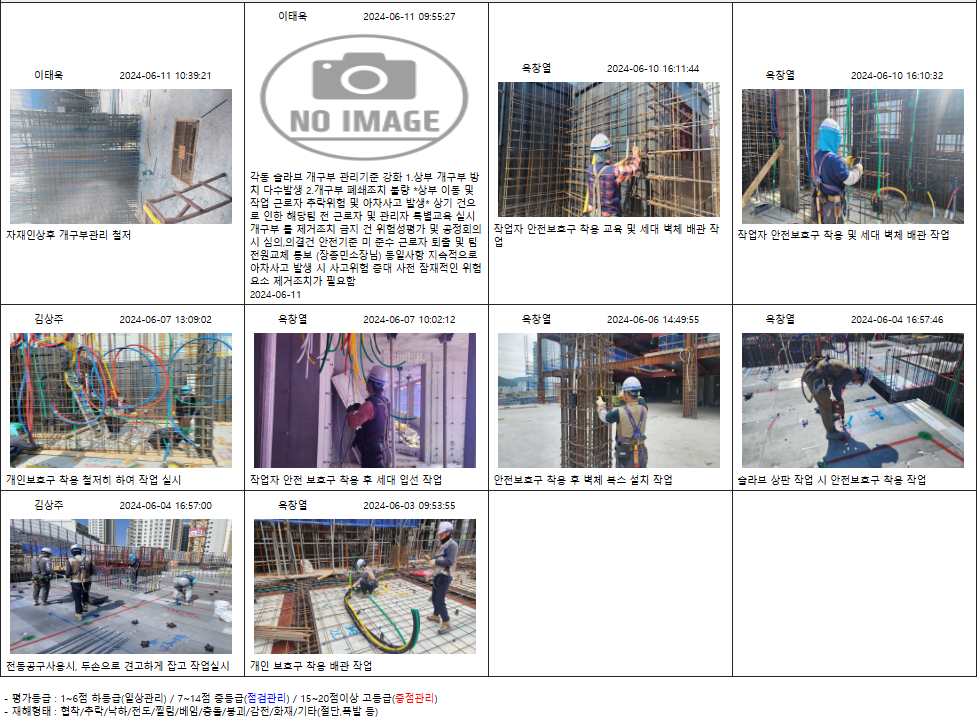 ?!
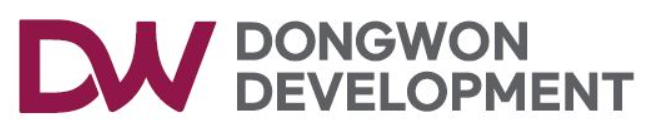 1.주간 위험성평가&피드백
*공종별 안전활동 (용마루건설_상/ 중 등급)
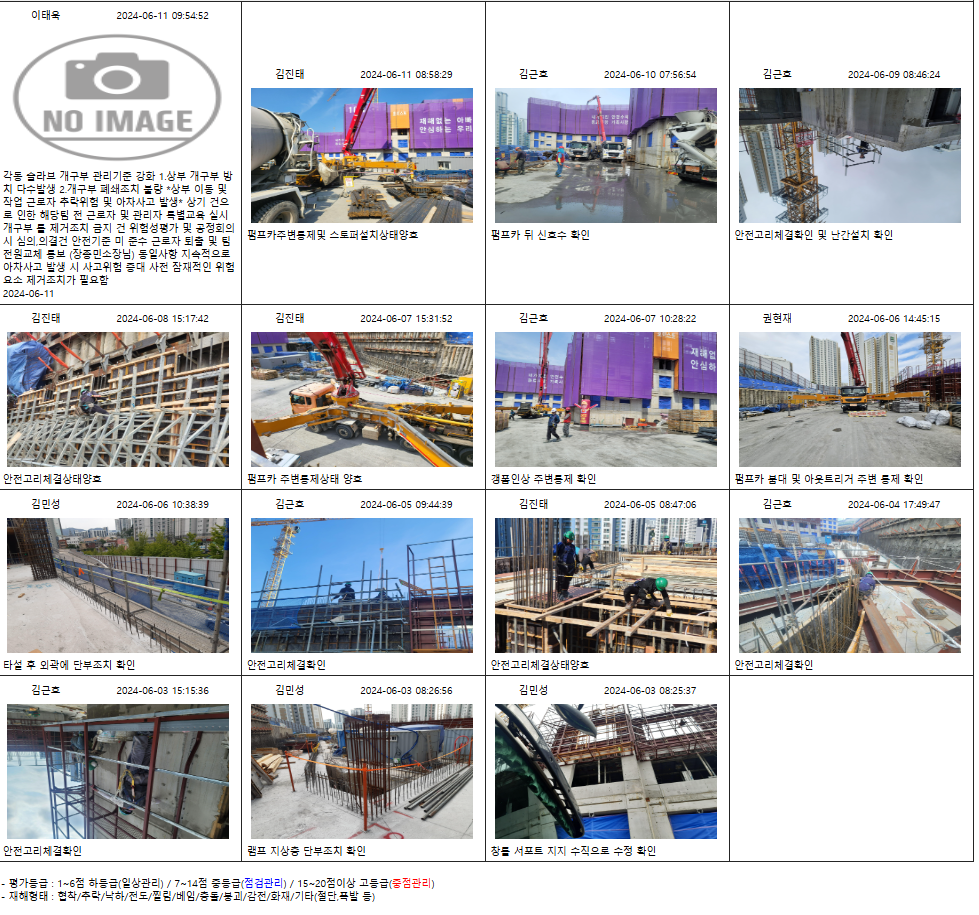 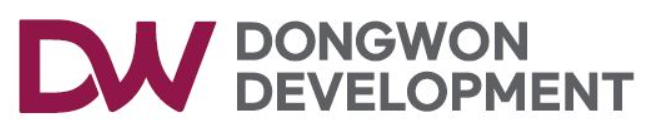 1.주간 위험성평가&피드백
*공종별 안전활동 (신성메가텍_상/ 중 등급)
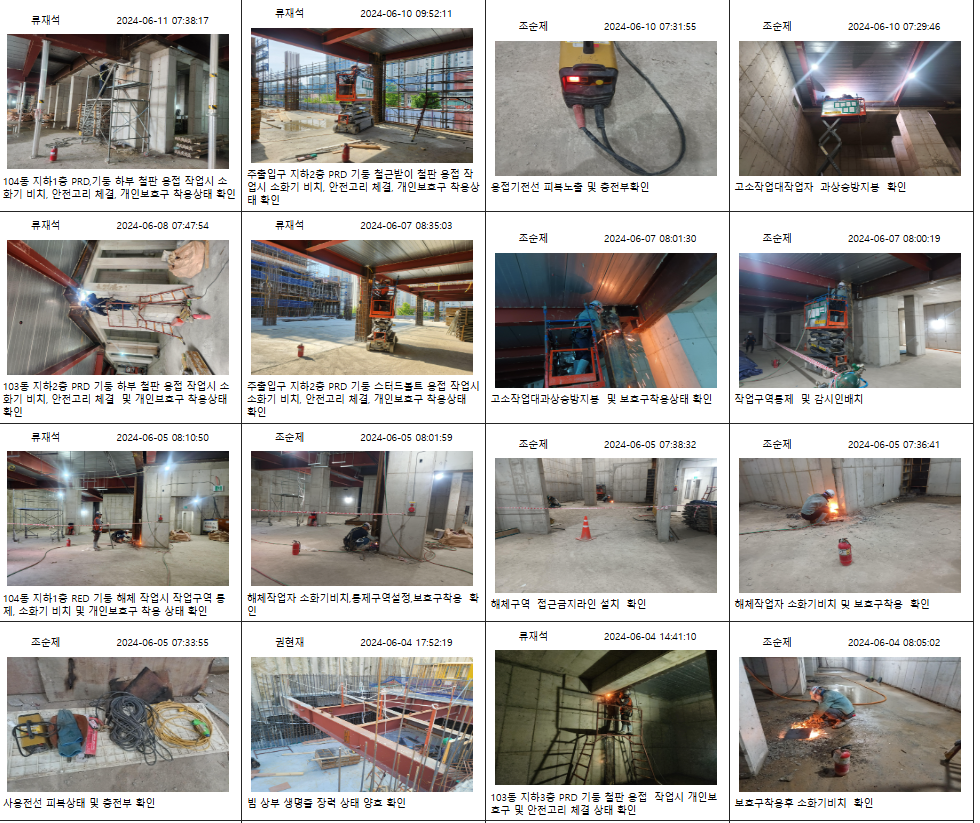 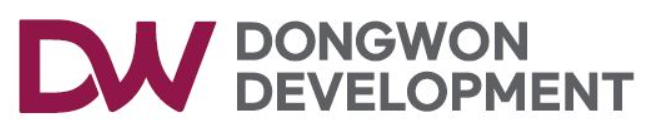 1.주간 위험성평가&피드백
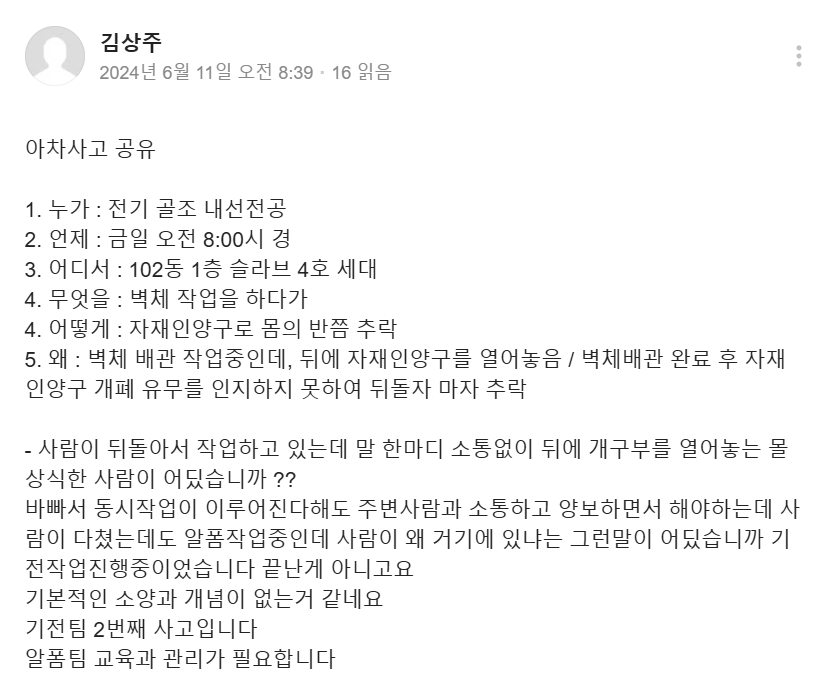 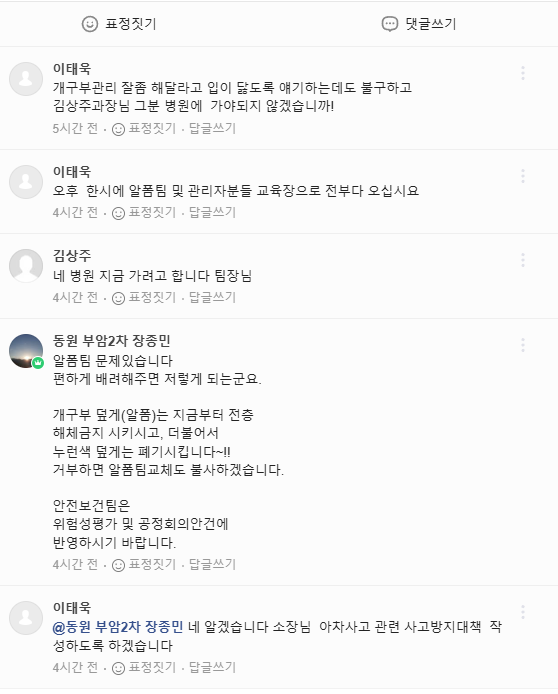 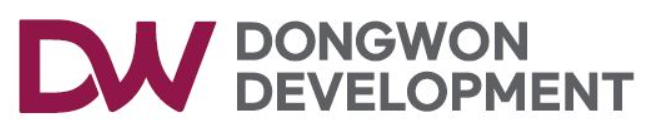 1.주간 위험성평가&피드백
1) 아차사고 _ 추락
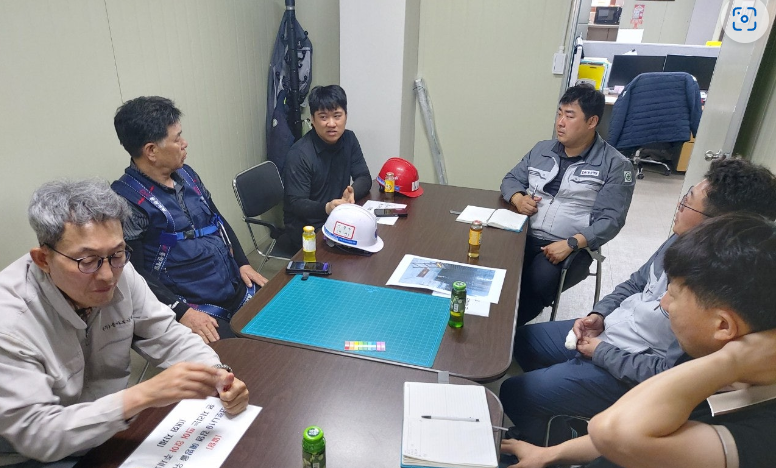 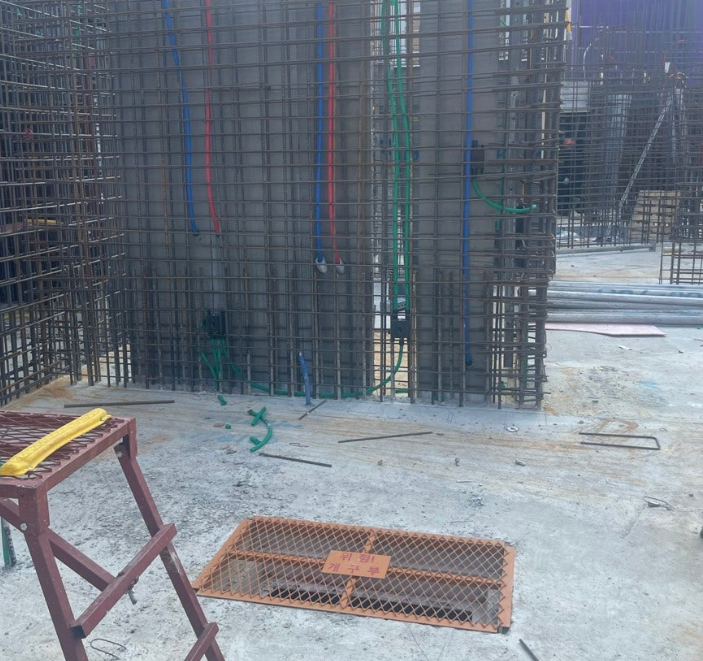 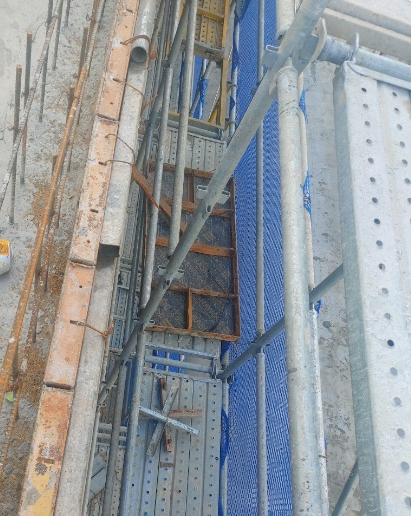 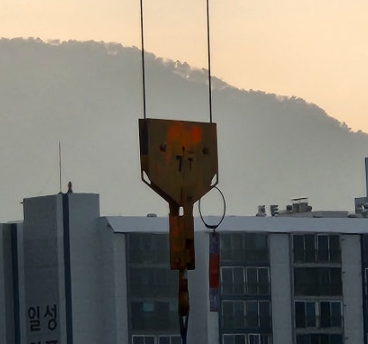 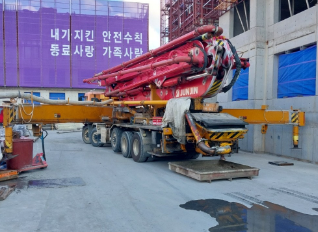 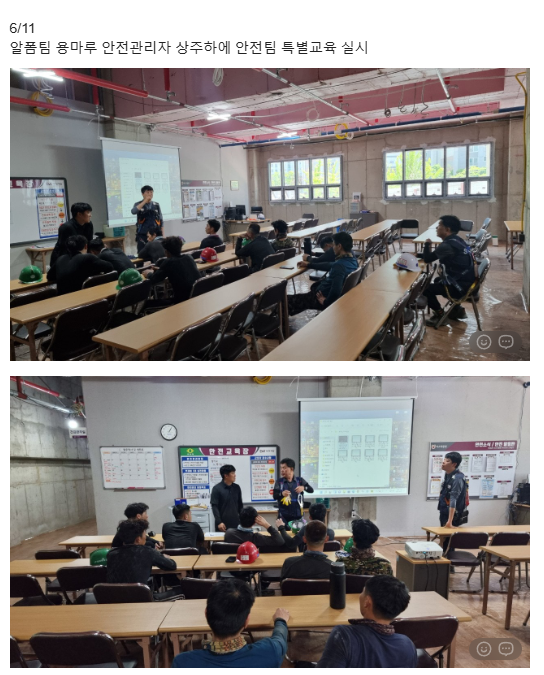 슬라브 개구부 관리불량으로 인한 추락 .
*근본적인 해결방안 및 구체적으로 실시가 가능한 실질적이고 적극적인 안전관리 필요.
 1.재발방지대책실시 및 특별교육실시 .
 2.개구부 덮개 관리불량 시 사용금지, 기존 타설틀 사용.(최소한의 추락은 예방가능)
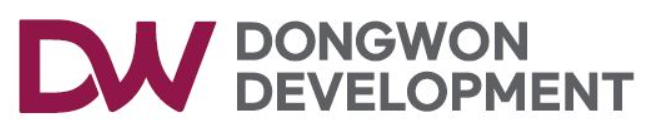 1.주간 위험성평가&피드백
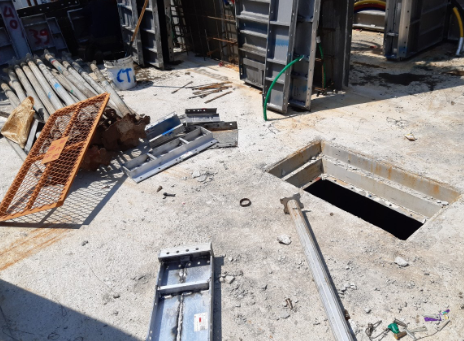 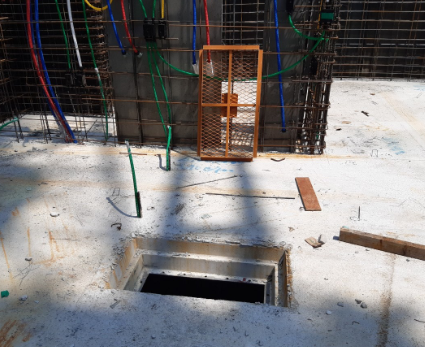 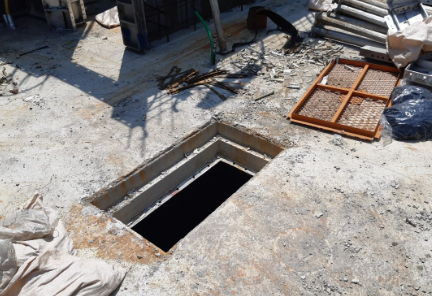 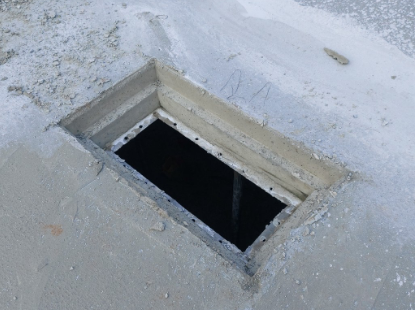 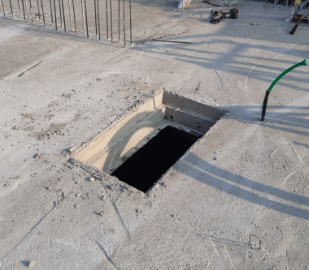 아차사고 나기 전, 후 개구부 관리현황 
101동 ~ 103동
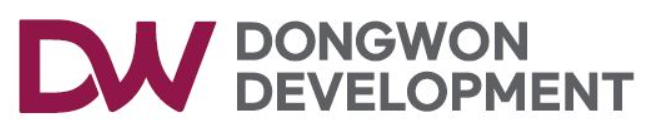 1.주간 위험성평가&피드백
2) 계단부 알폼 사다리 개선조치의 건 ___ 후크 및 사다리 구매 진행 중
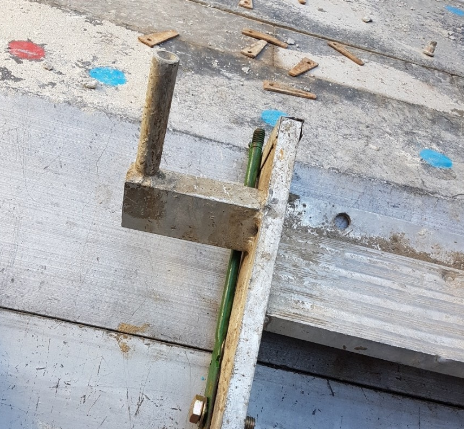 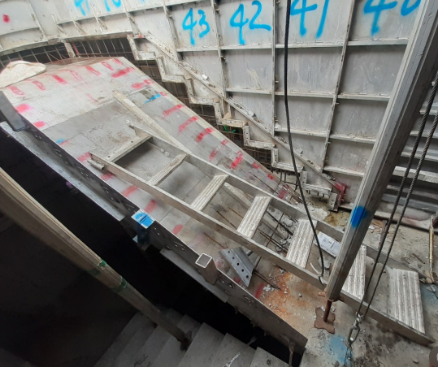 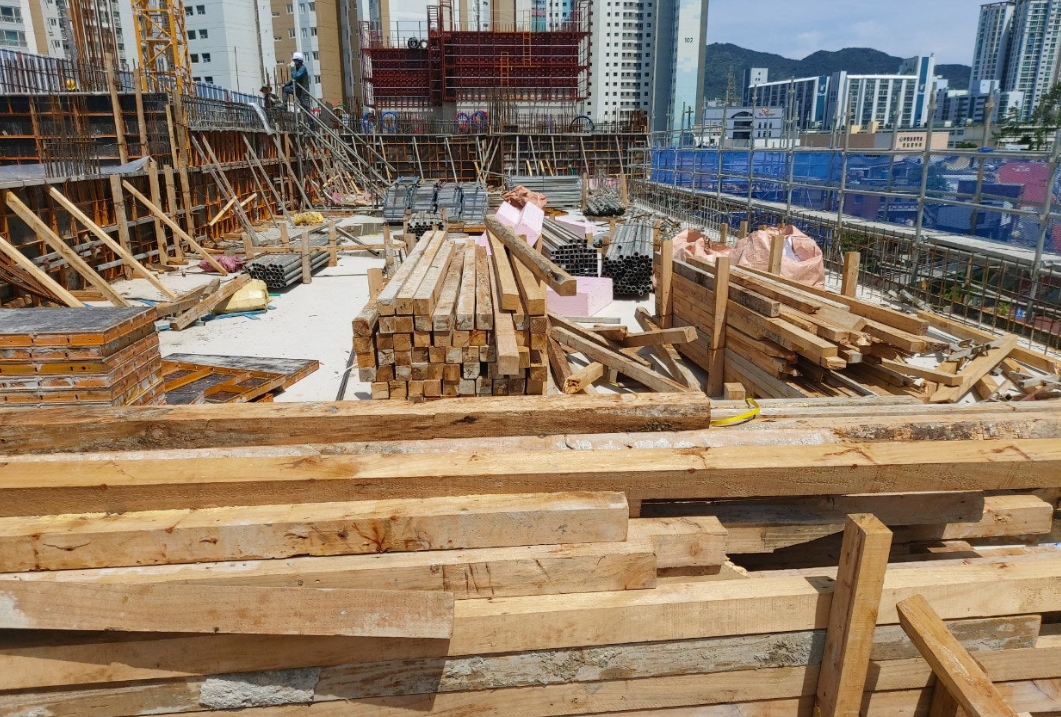 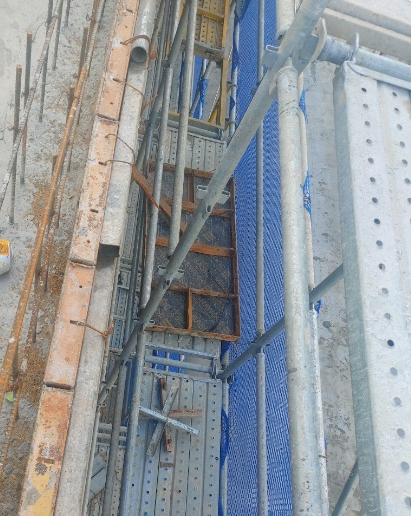 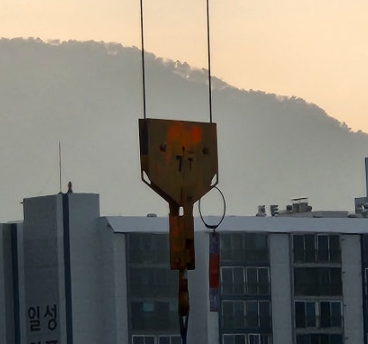 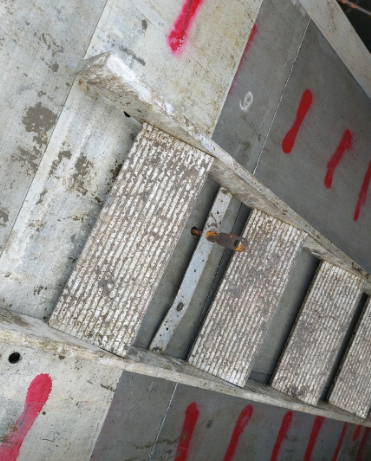 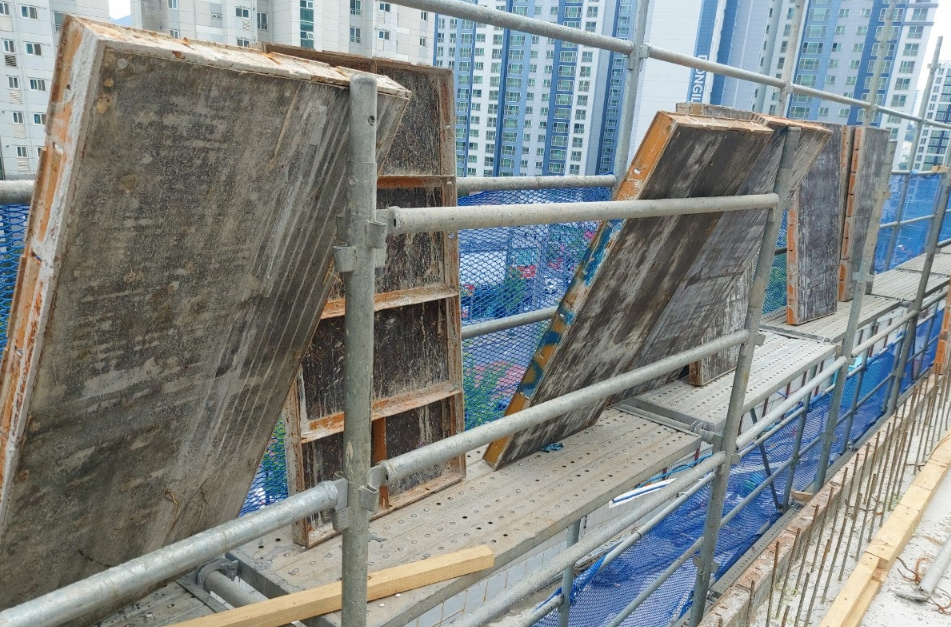 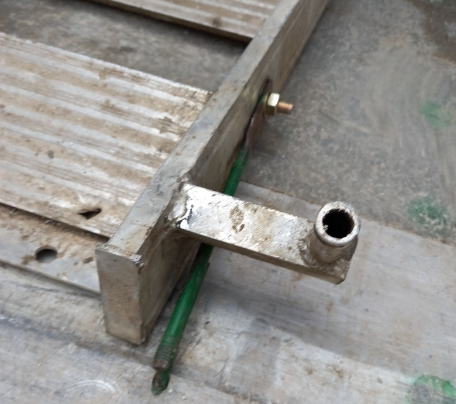 지속적으로 반복되는 내용으로 사고 시 중대재해 연결
근본적 대책 
1.사다리의 고정이 중점. (언제까지 확인조치 할 수 있는 사항이 아님)
2.위험의 궁극적인, 사고위험 발생점을 제거하는 것이 목적임 .
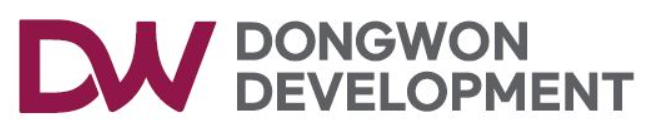 1.주간 위험성평가&피드백
3) 갱폼 인상 전 자재결속 및 정리정돈 불량 _ 낙하물위험
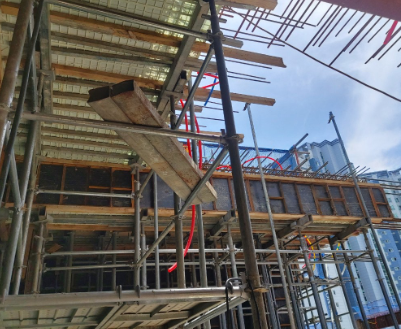 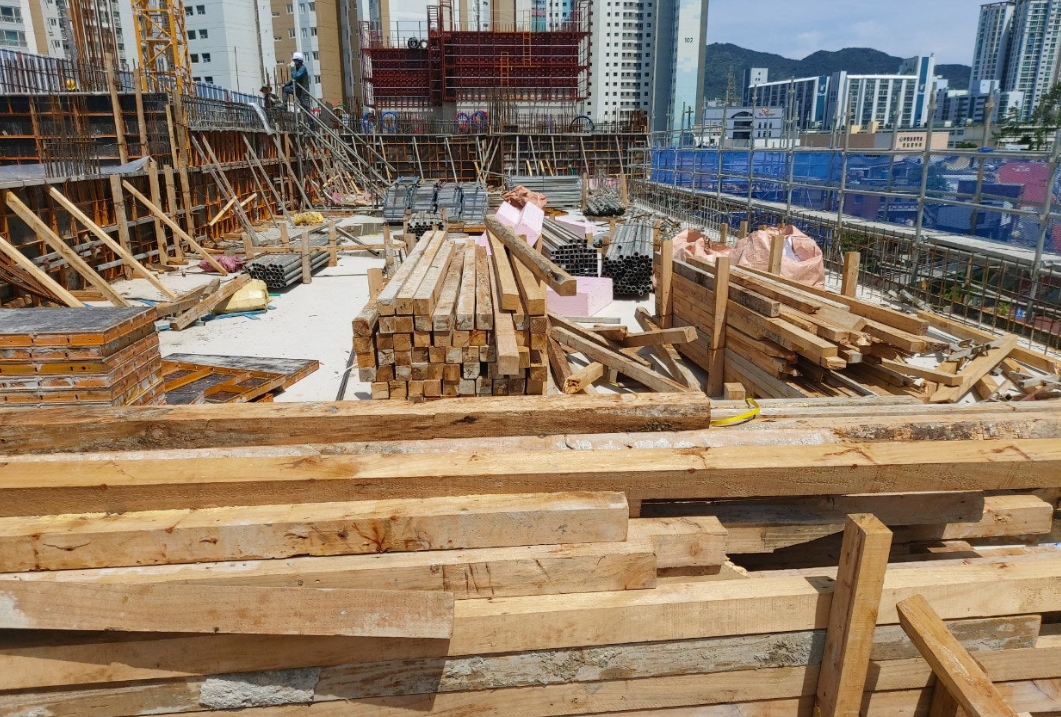 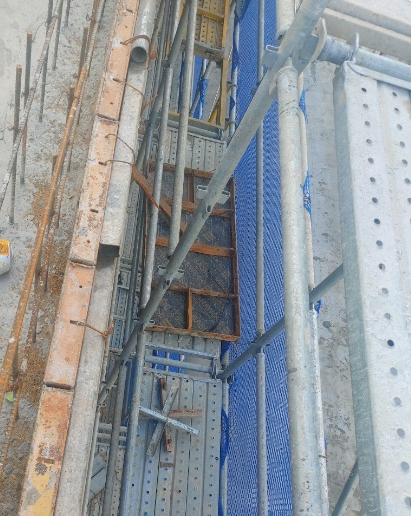 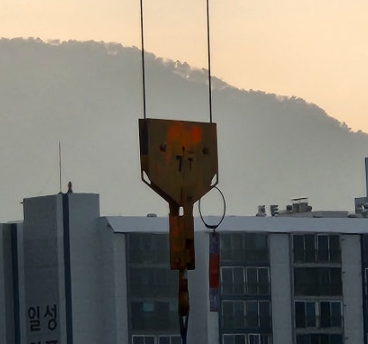 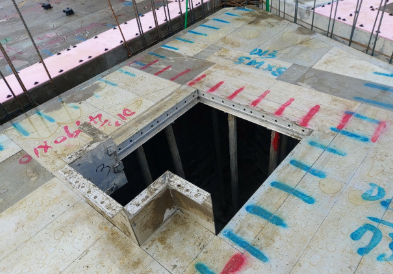 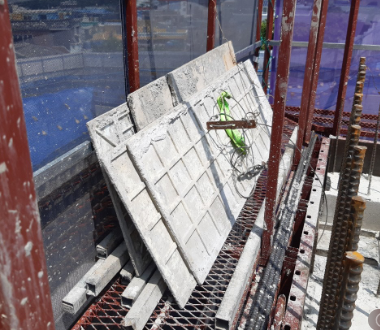 조치필요
갱폼 인상 전 자재를 제거 및 체결유무 매번 확인 시 불량 다수
*위험성평가 회의에서 심의, 의결 하였으나 이행되지 않을 시 갱폼 인상 전 
  모든자재  하부로 이동할 것. 사고위험을 인지하면서까지 작업을 진행할 수 없음. (안전기준 미준수 시 작업불가)
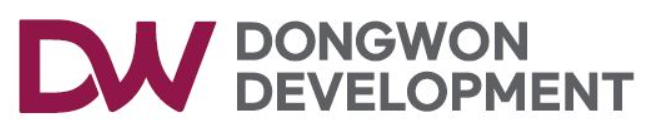 1.주간 위험성평가&피드백
4) 해체 작업장소 통제관리 미흡 _ 낙하물위험
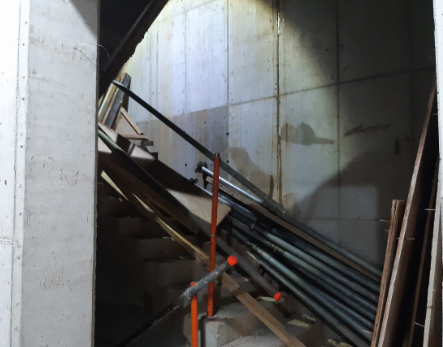 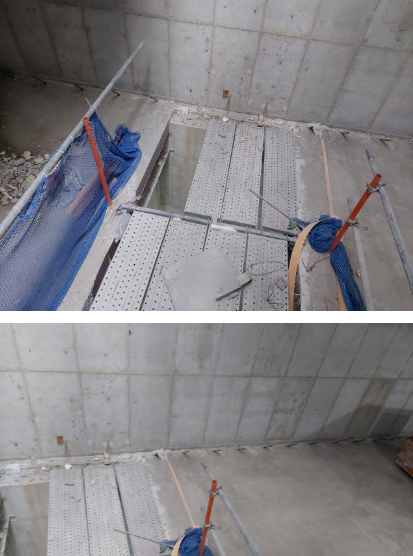 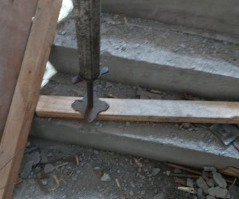 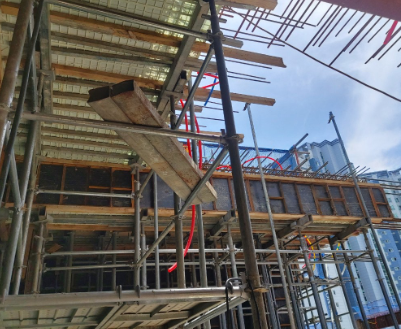 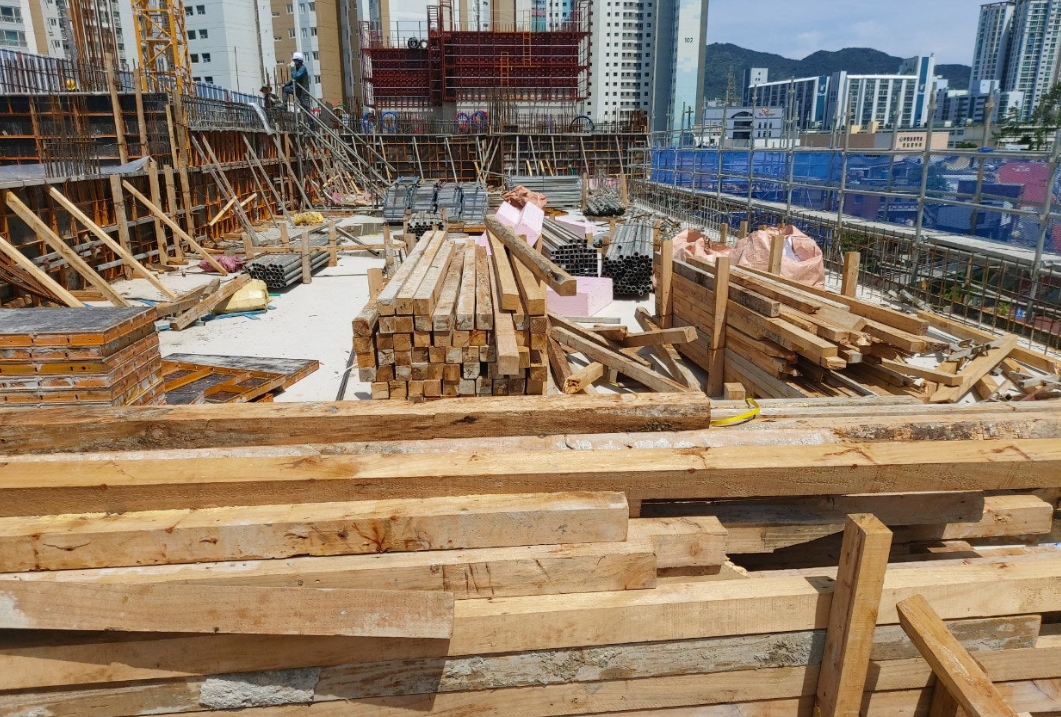 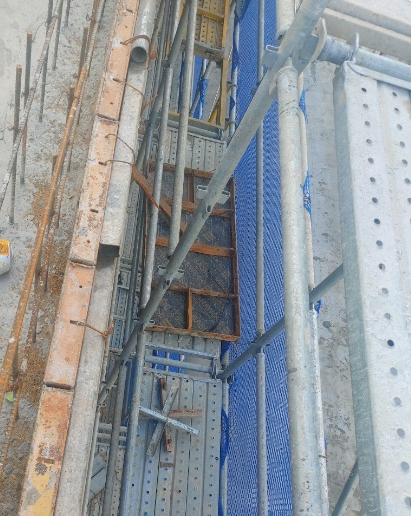 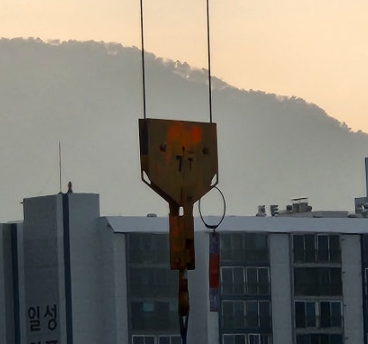 조치필요
해체작업 시 통제하기로 하였으나 일부지역은 미 실시
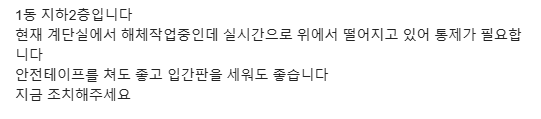 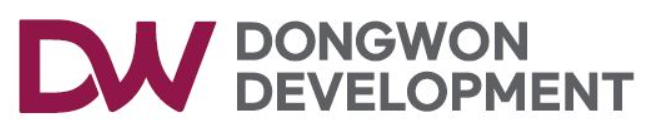 1.주간 위험성평가&피드백
5) 세대 내부 수직보호망 임의해체 _ 추락, 낙하물 위험
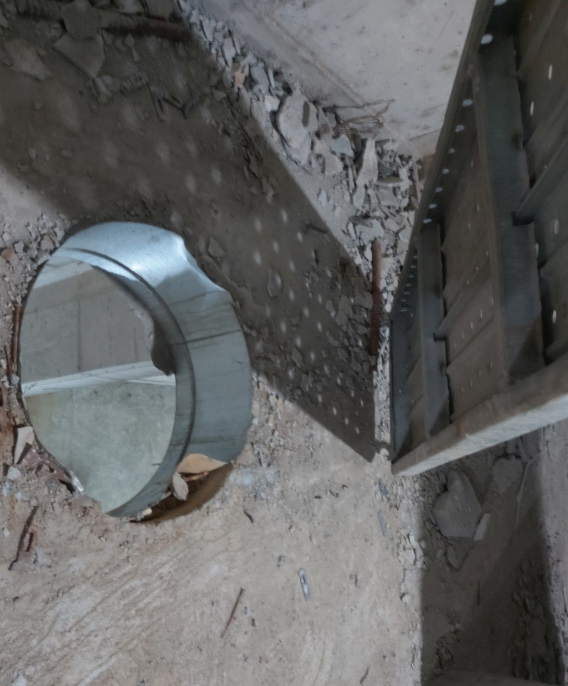 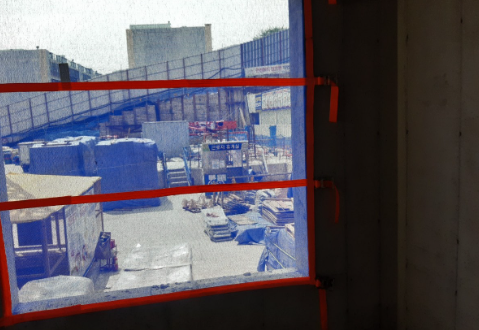 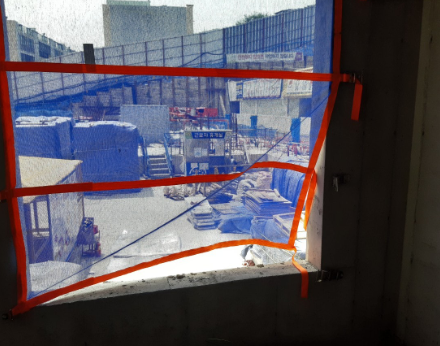 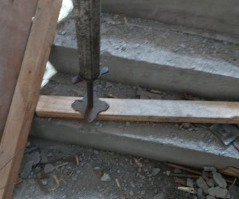 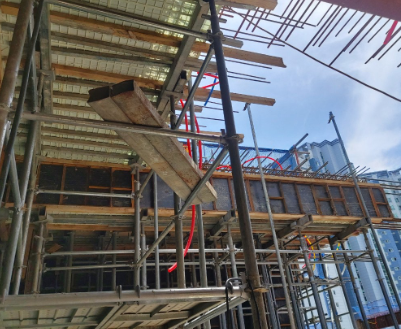 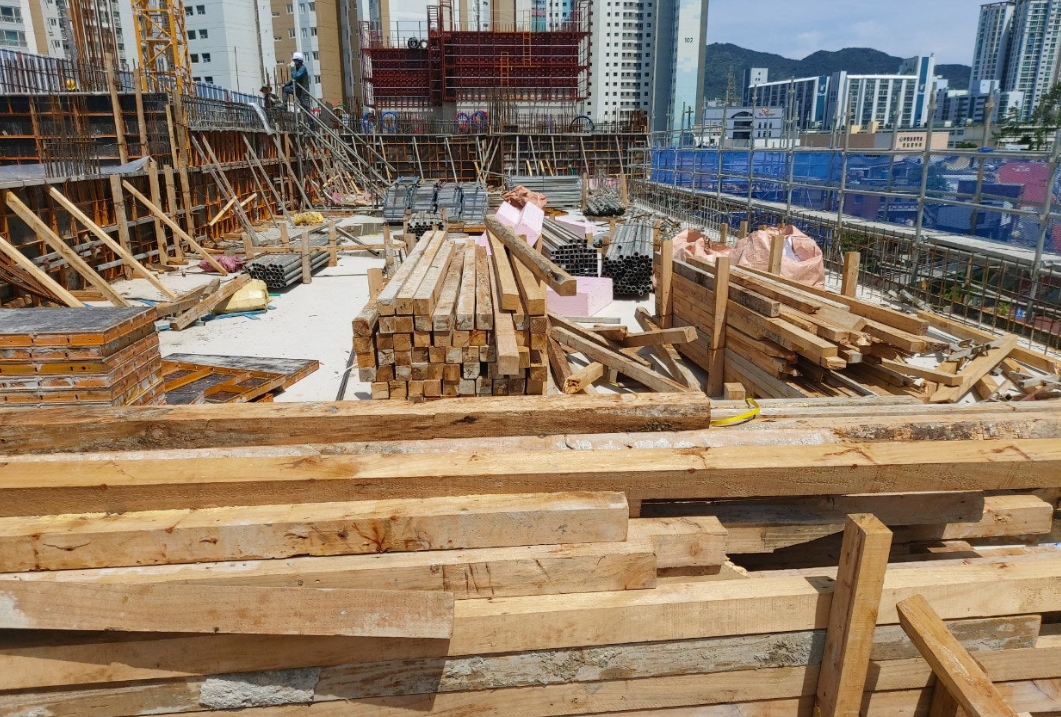 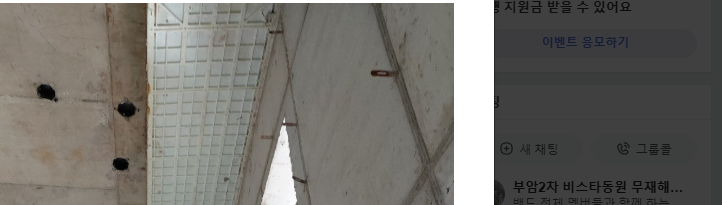 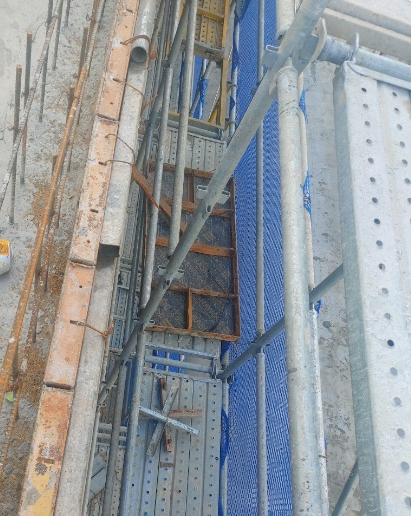 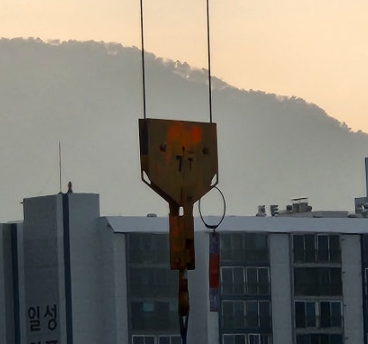 안전시설물 별도 협의없이 훼손 및 방치사례 증가.
*지속적인 구두성 경고가 아니라 해당자 퇴출시키고 기강을 잡을 필요가 
 있다고 판단 (교육, 구두경고 소용없음 _ 영구퇴출 )
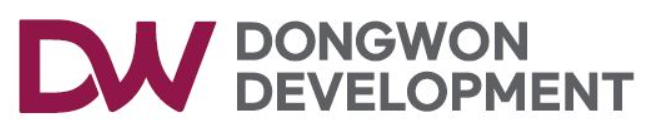 1.주간 위험성평가&피드백
6) 작업을 위한 해체 후 원상복구 불량 _ 추락위험
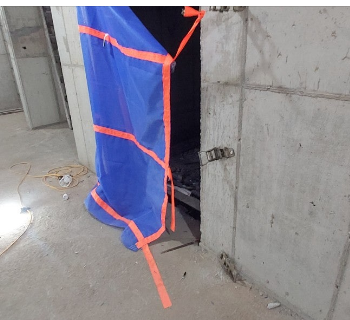 조치필요
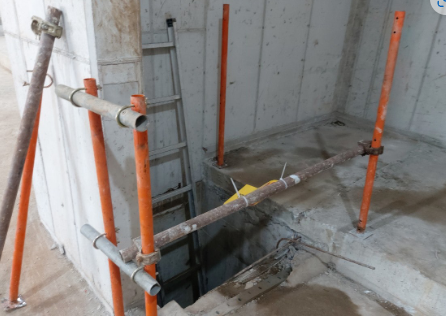 안전시설물 원상복구 불량
설치는 안전시설팀에서 실시하나 원상복구는 해당팀에서 반드시 할 것.
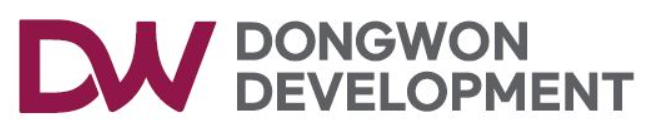 1.주간 위험성평가&피드백
7)밀폐공간, 질식위험장소 작업방법 불량 _ 질식위험
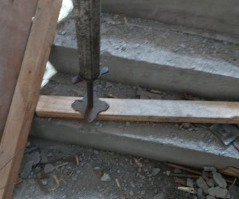 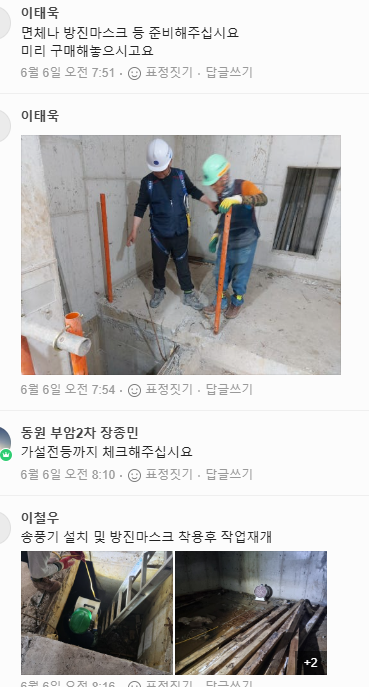 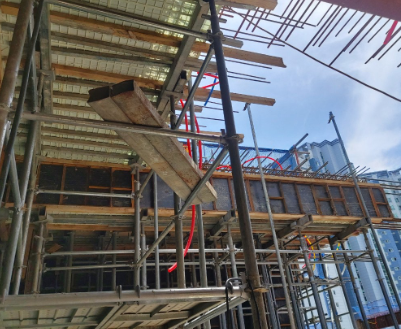 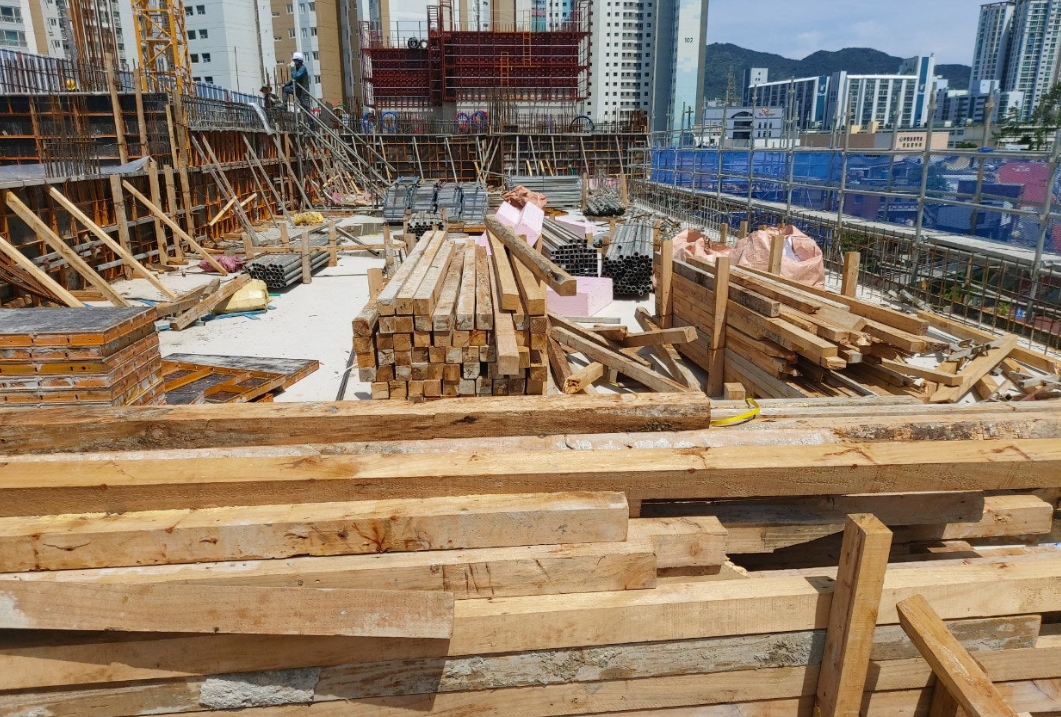 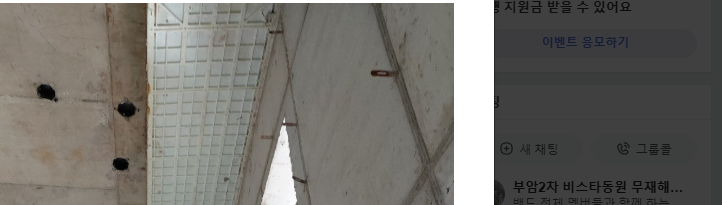 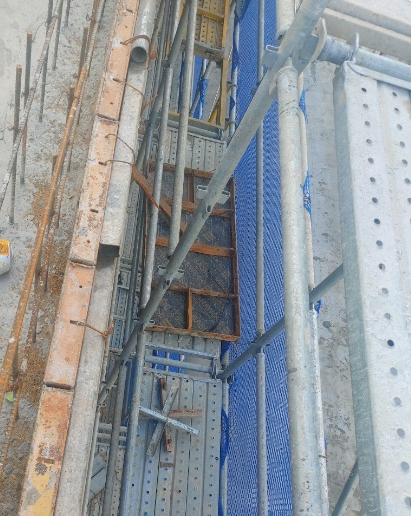 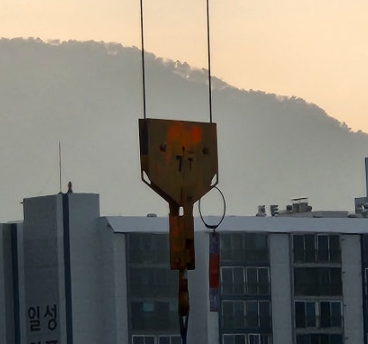 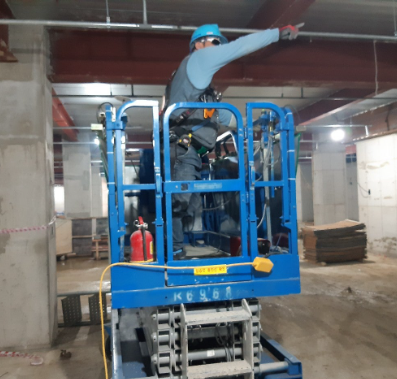 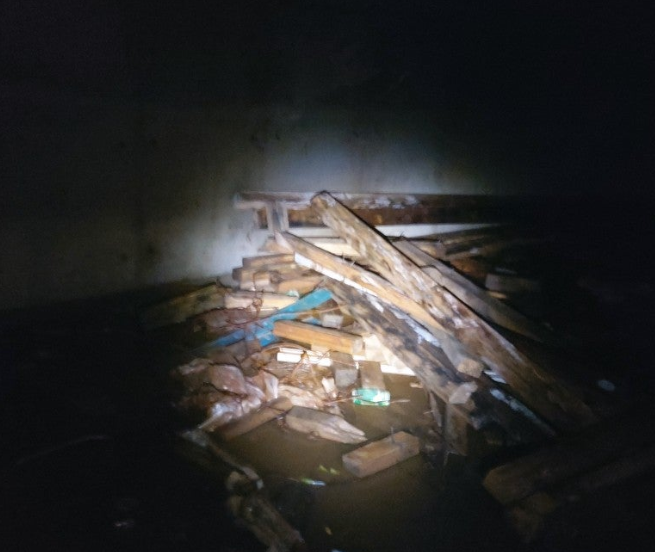 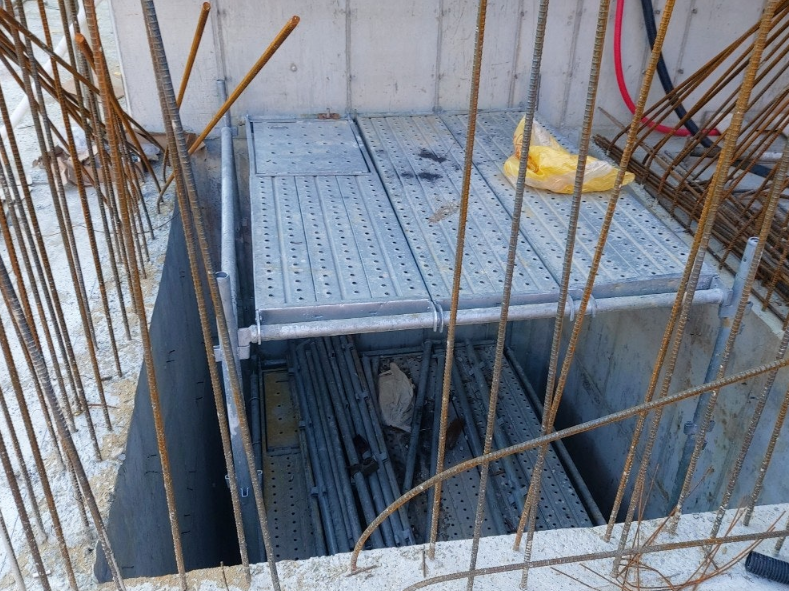 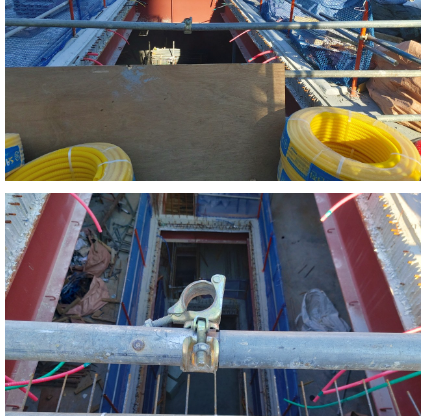 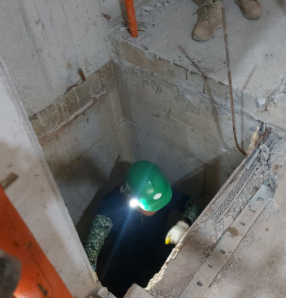 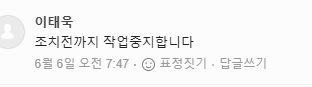 즉시 조치
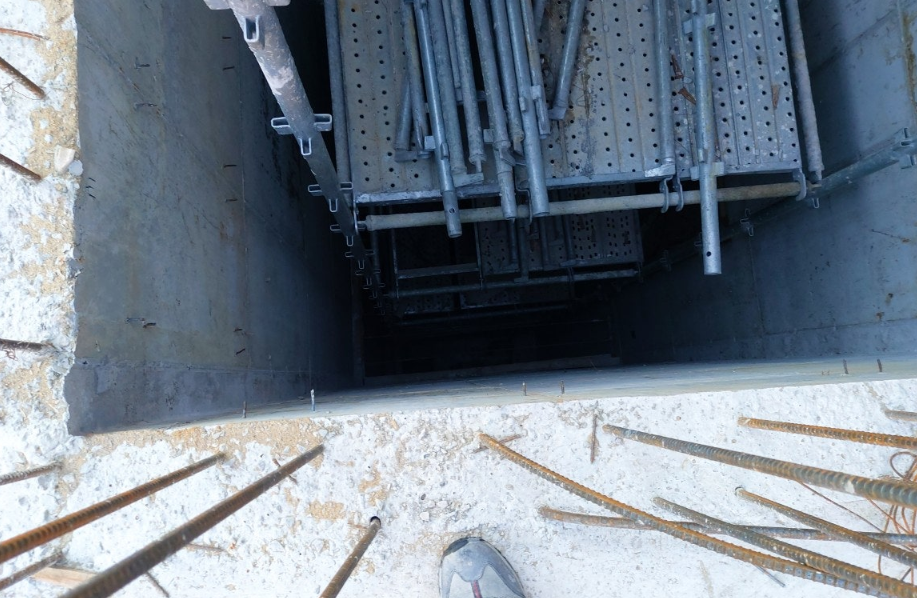 여름철 밀폐공간 투입 시 안전기준을 정확히 준수!
*특별작업 항목으로 안전보건팀에 반드시 해당작업 투입 전 확인점검 
 요청하실 것  중대재해 위험!!!!
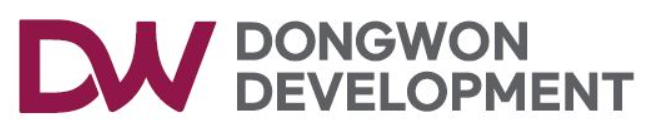 기타 부적합 사항(반드시 조치!)
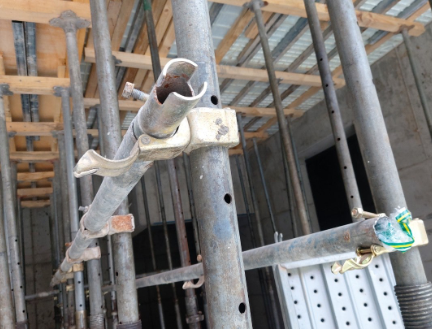 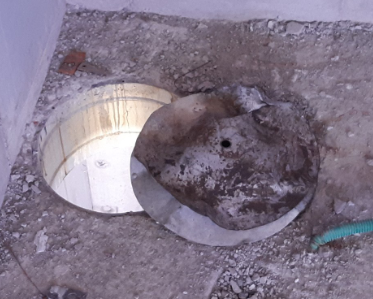 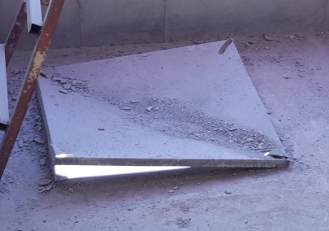 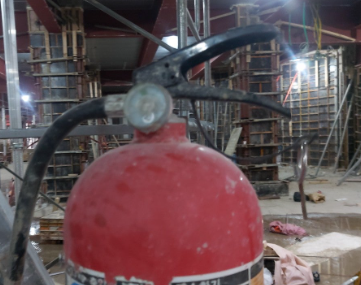 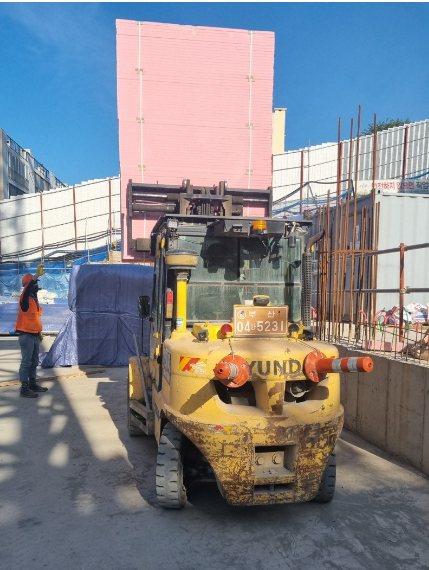 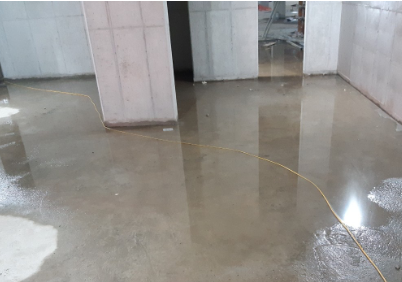 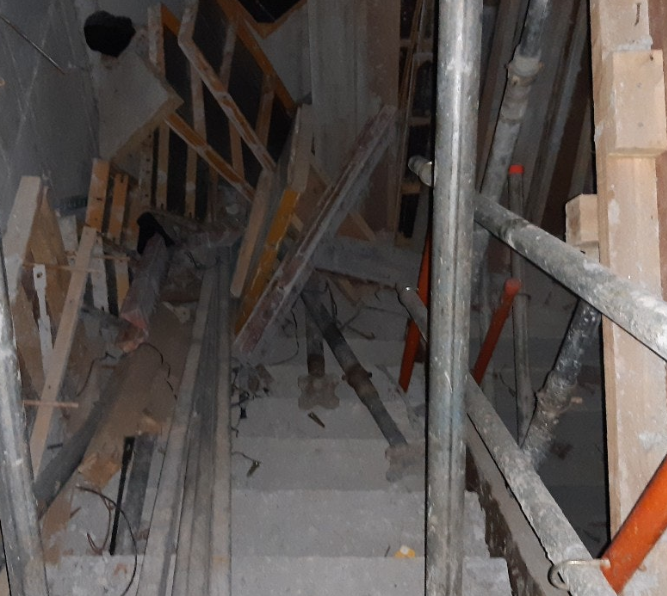 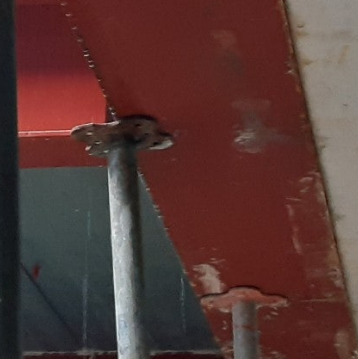 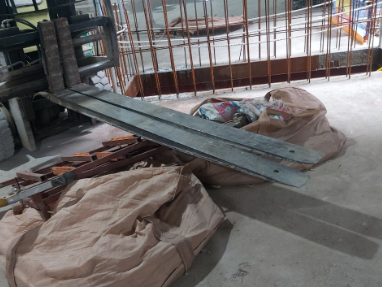 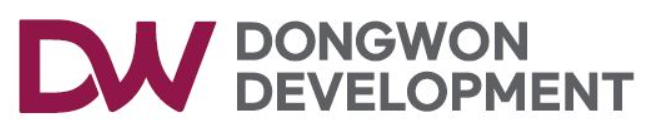 우수사례
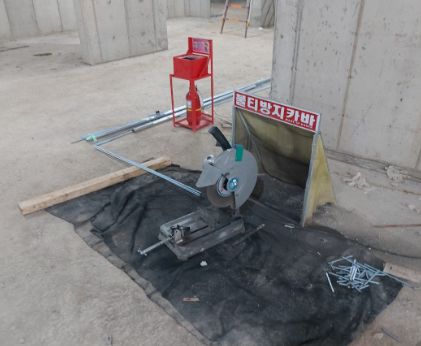 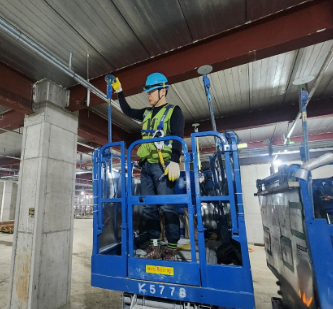 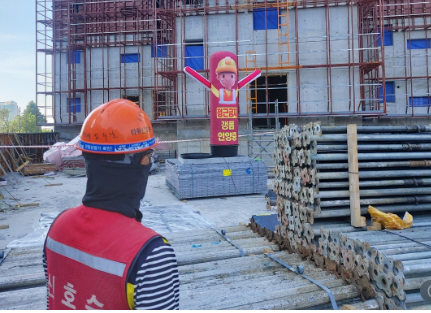 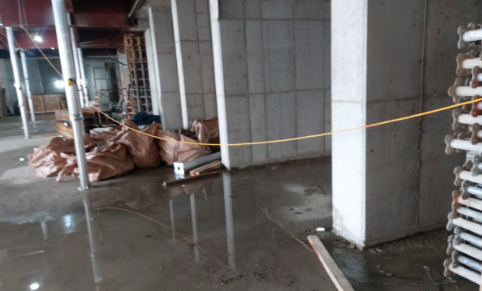 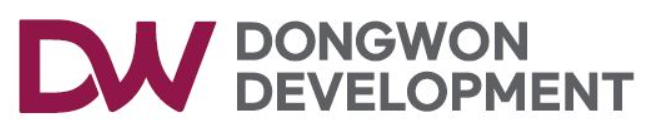 4. 사고사례
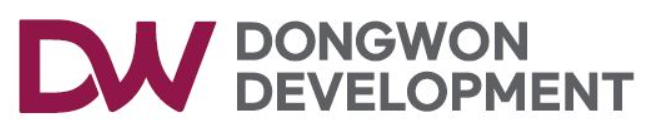 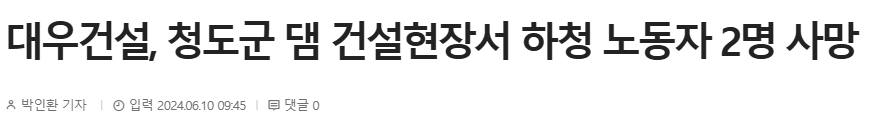 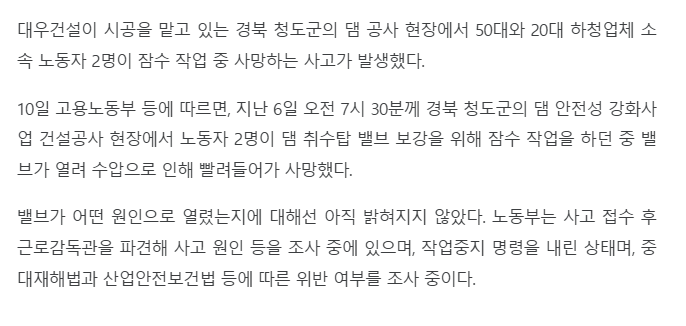 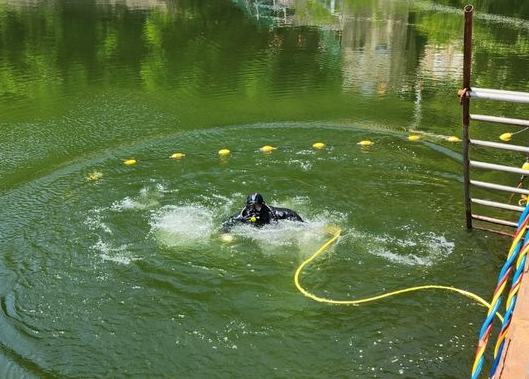 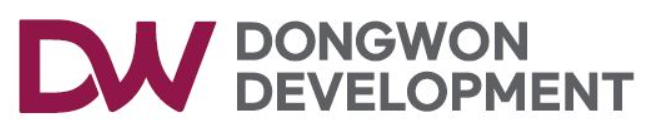 4. 공지사항
ㄱㄱ
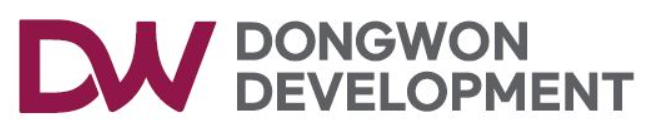 5. 건의사항
1.제
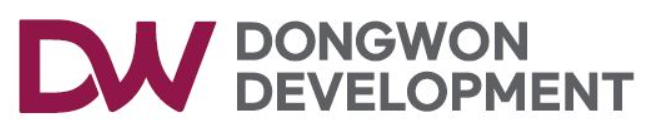 현장소장님 당부사항
1.혹
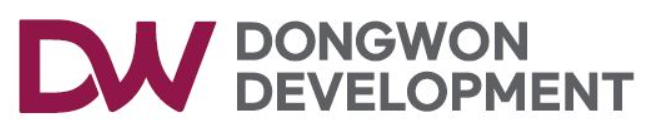 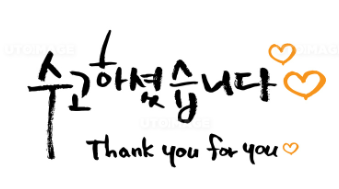 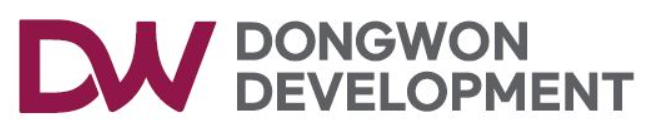 위험성평가 및 점검회의록(월간)
24. 05. 06. ~ 24. 06. 02. (4주간)
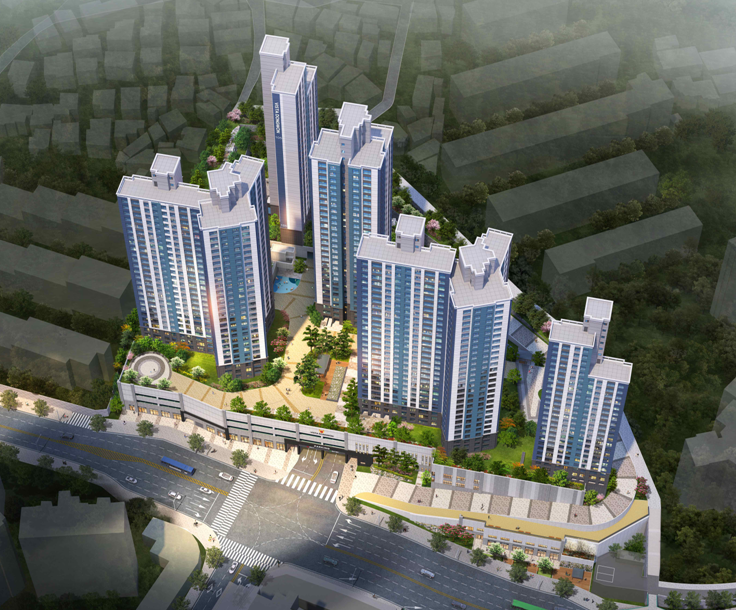 부암2차 비스타동원 아트포레 신축공사현장
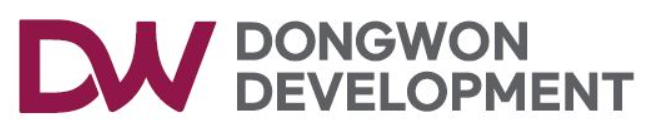 위험성평가 사진대지 (24.05)
부암2차 5월 위험성평가 회의   (근로자 참여)
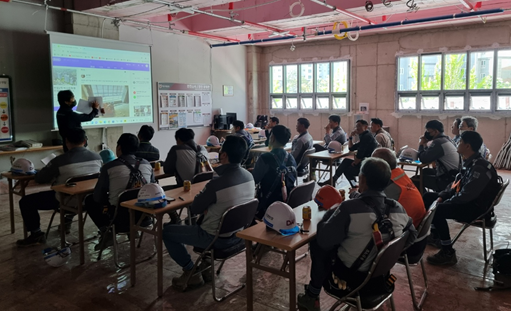 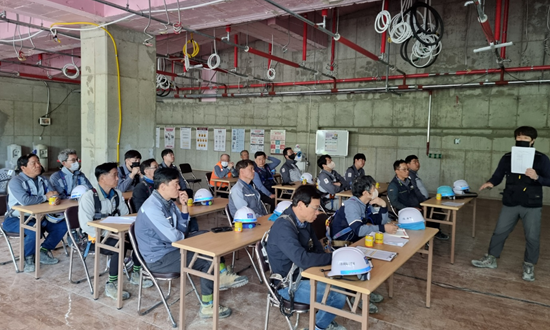 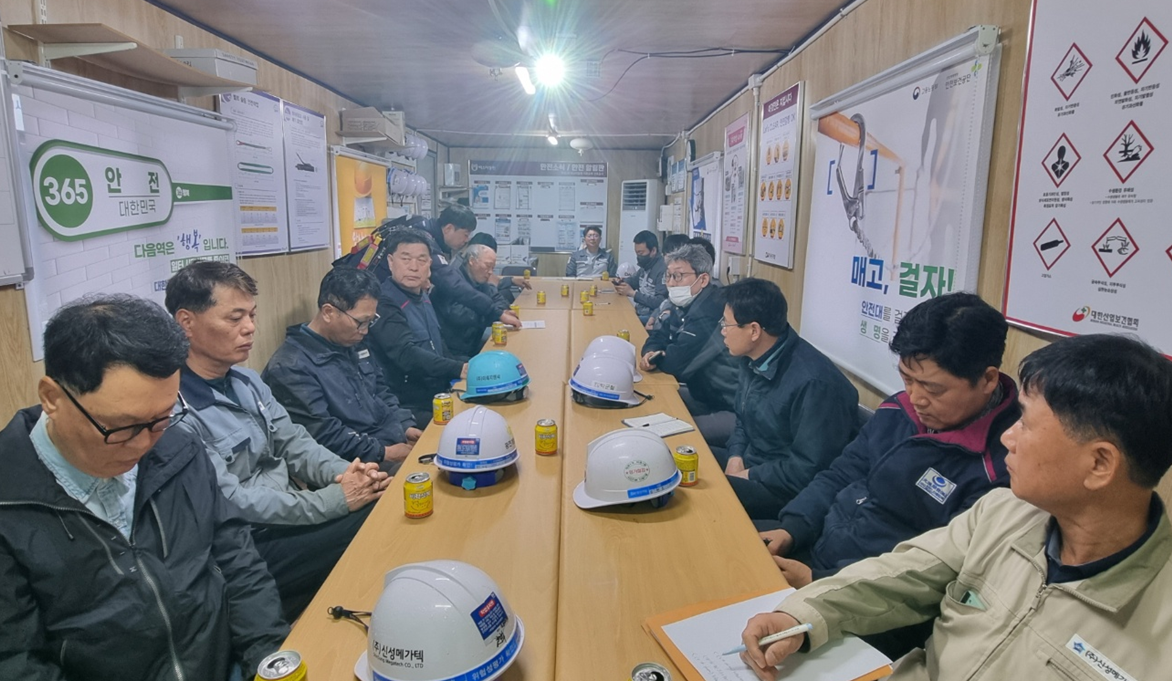 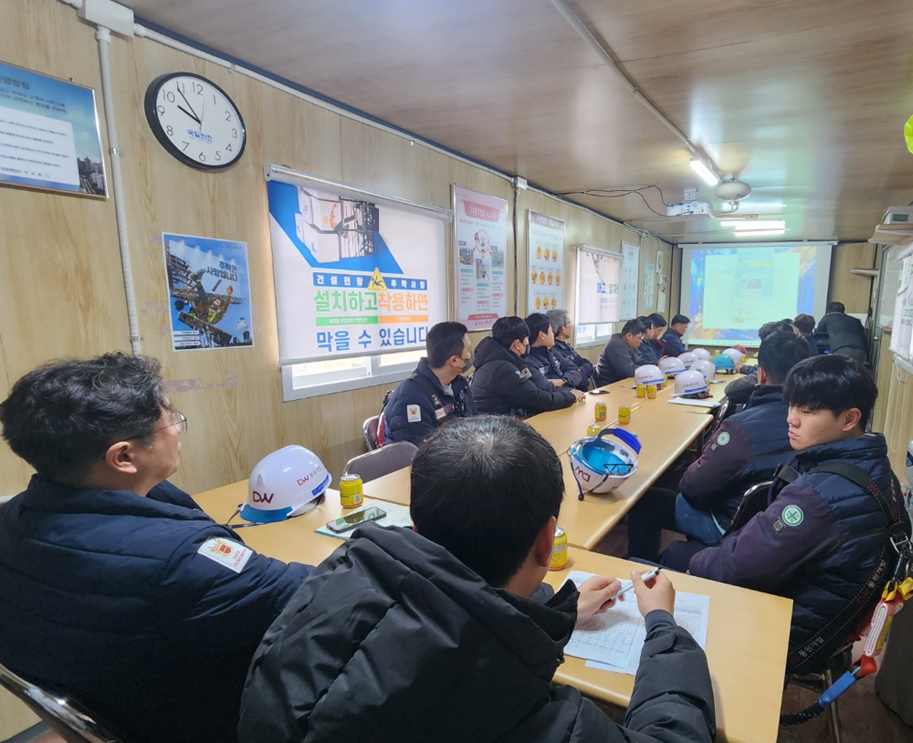 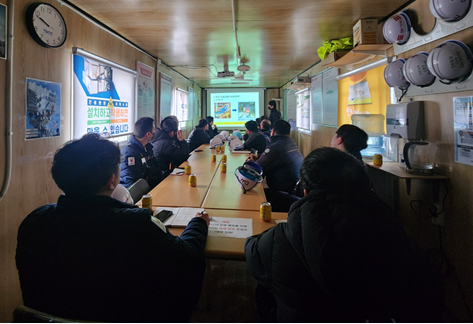 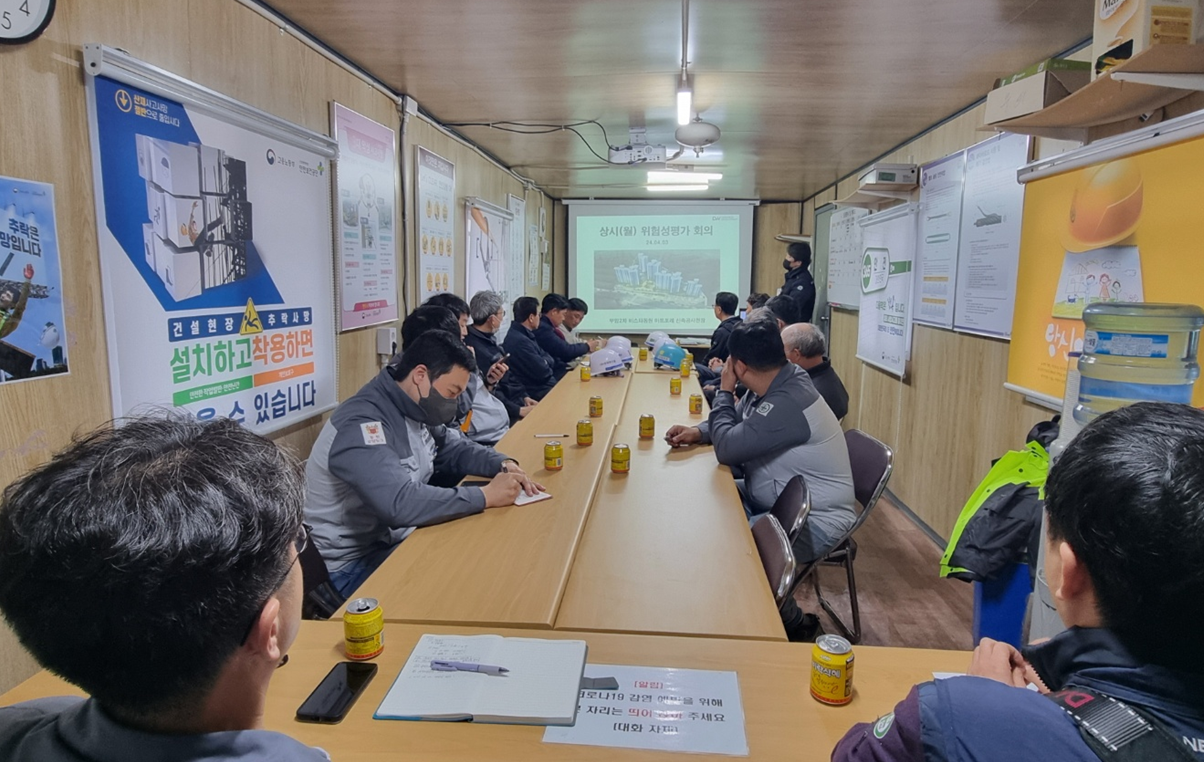 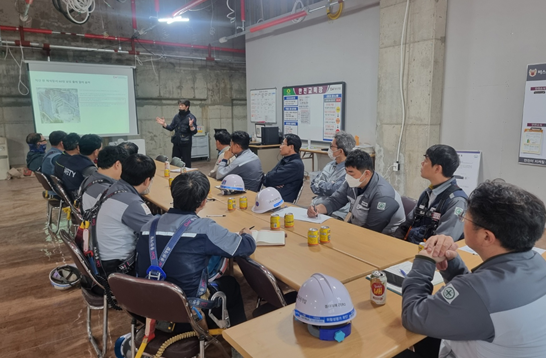 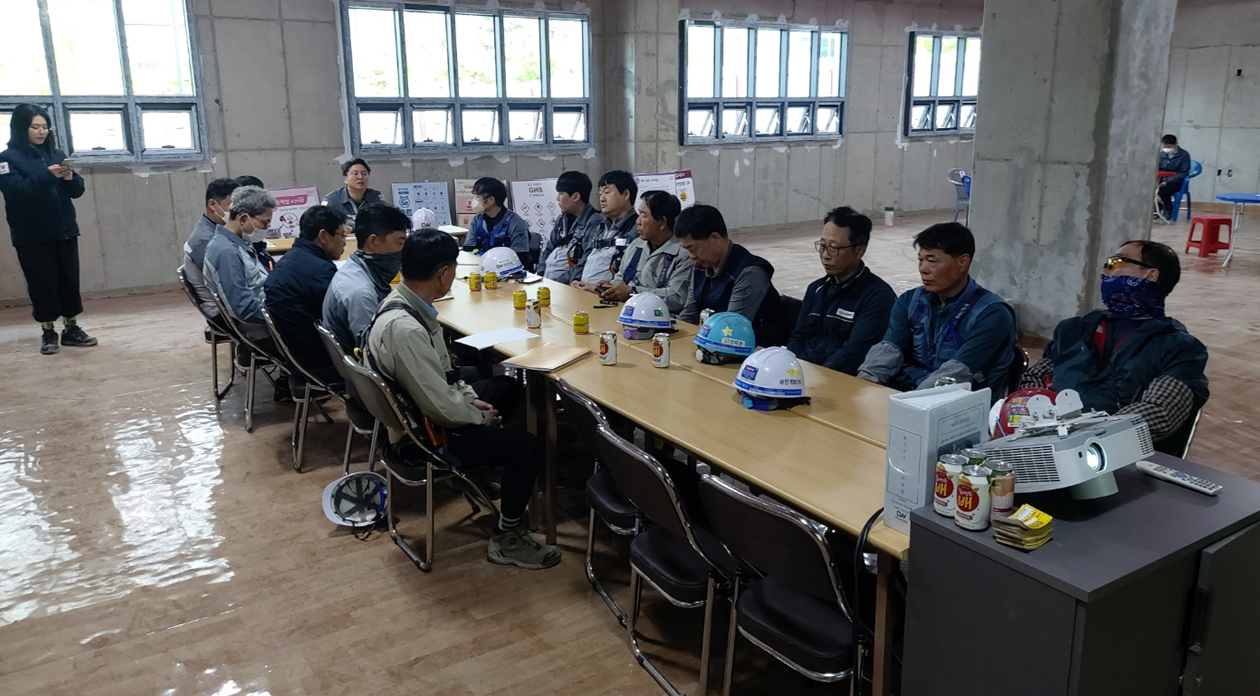 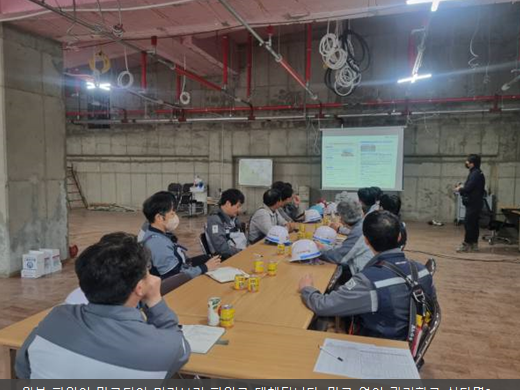 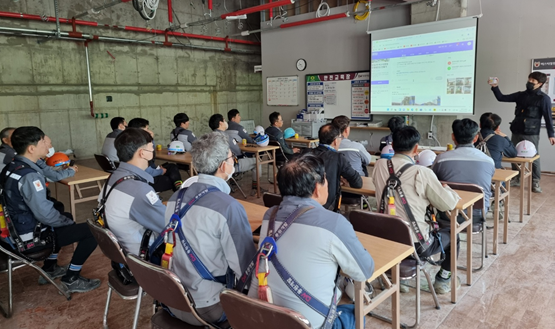 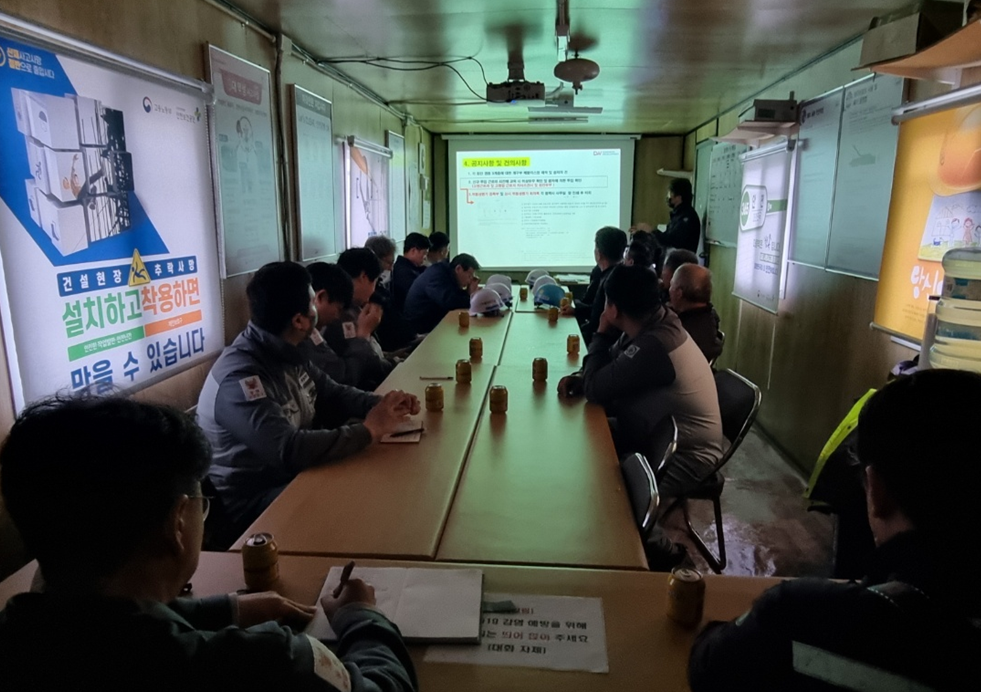 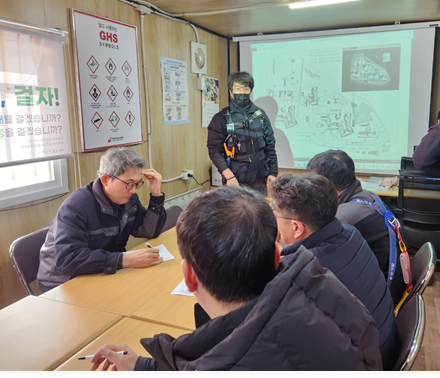